МБОУ СОШ № 93 Творческий  проектМой домашний питомец-такса
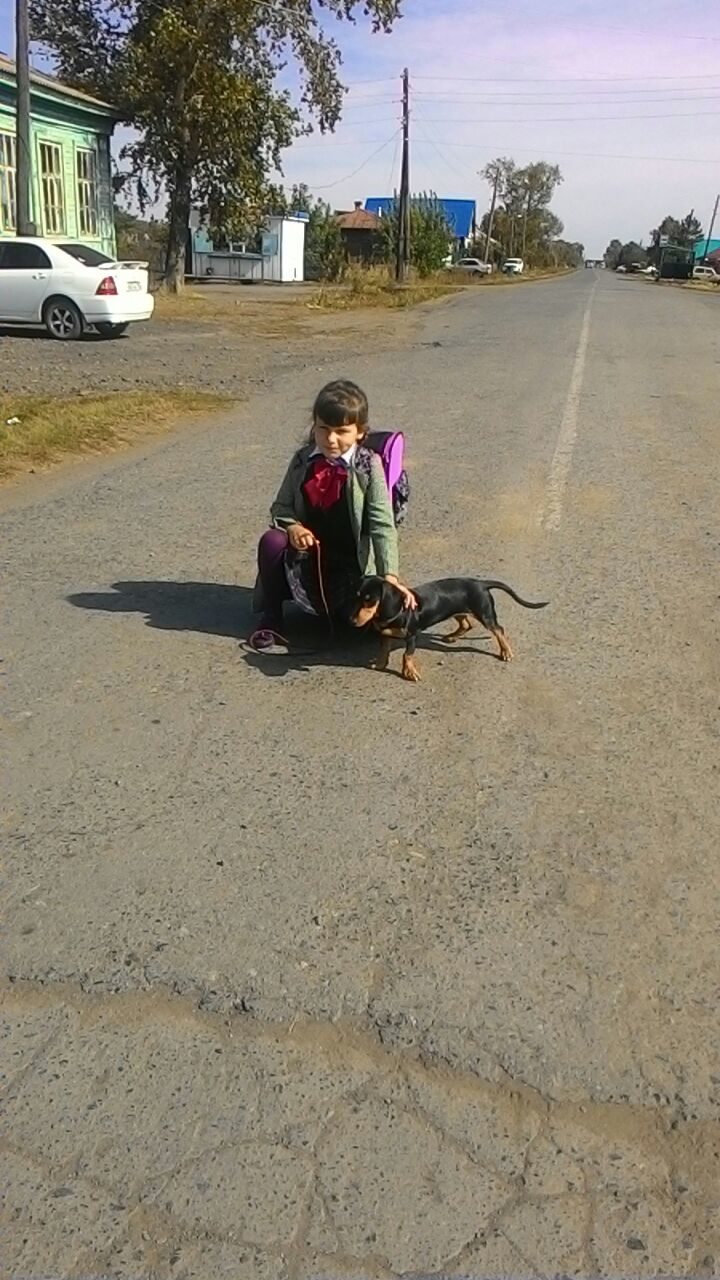 Работу выполнилаученица 3 «Б» классаЛысенко Милана
Руководитель: 
Апчугова Юлия Владимировна
«Если бы только  люди могли любить как собаки - мир стал бы раем»
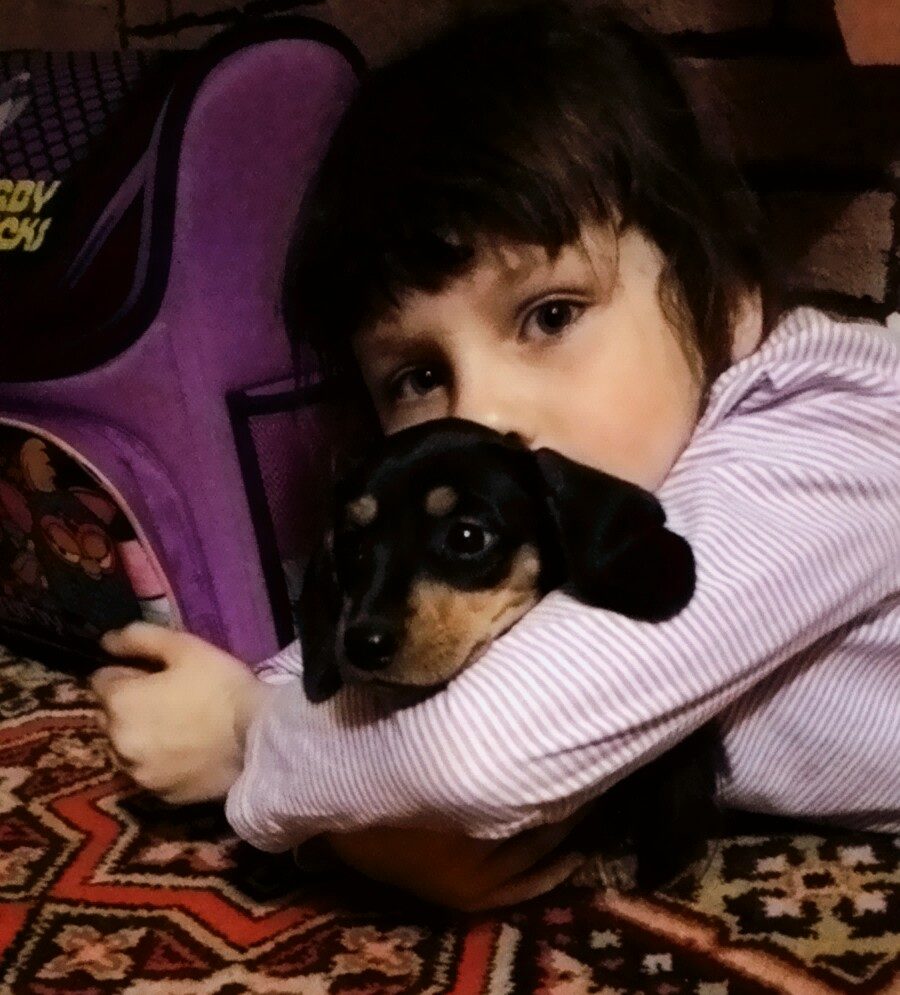 Цели: - донести до слушателей собранные познания о собаках породы такса; - изготовить мягкую игрушку своими руками.
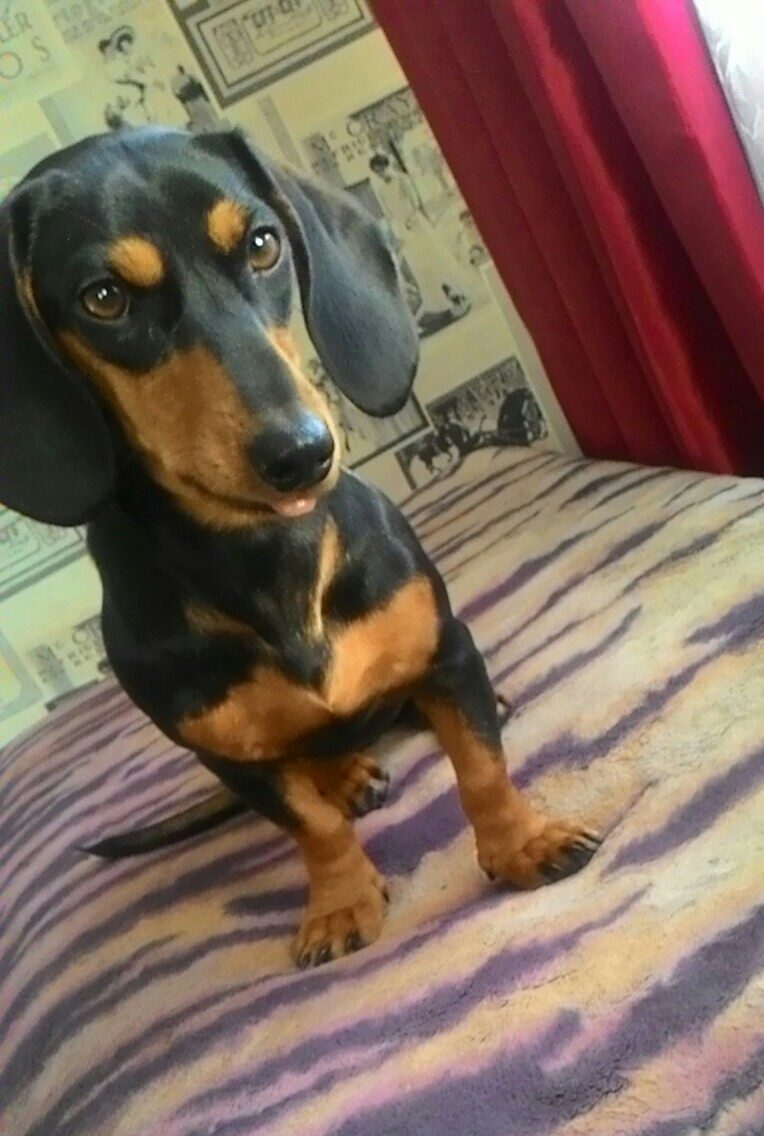 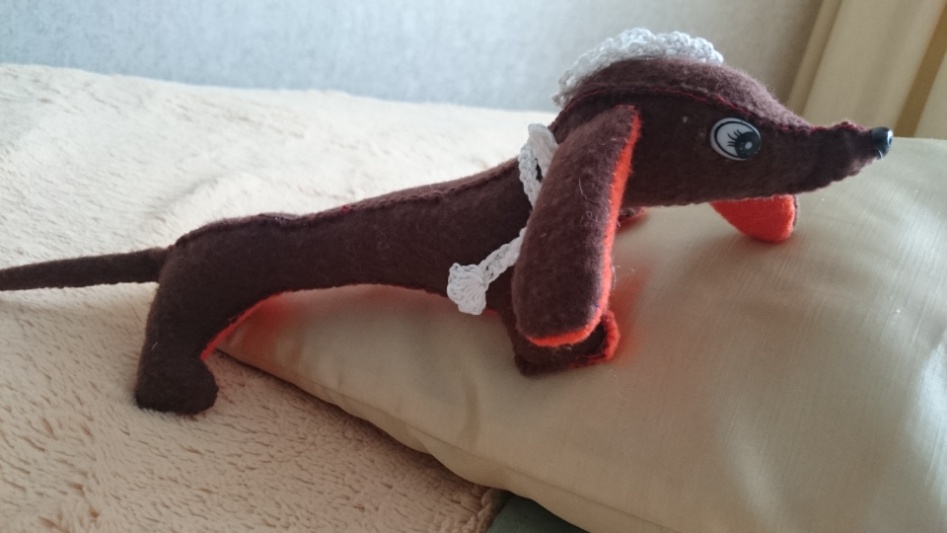 Этапы исследования
* подготовительный этап
*выбор темы для исследования
*выбор способа информации
*определение метода исследования
*определение возможности оформления результатов работы
Задачи работы:
Знакомство с собаками породы такса, изучение истории их появления.
Изучение методов и способов воспитания и содержания.
Изучение   истории  возникновения мягкой игрушки.
 Создание игрушки – таксёнка.
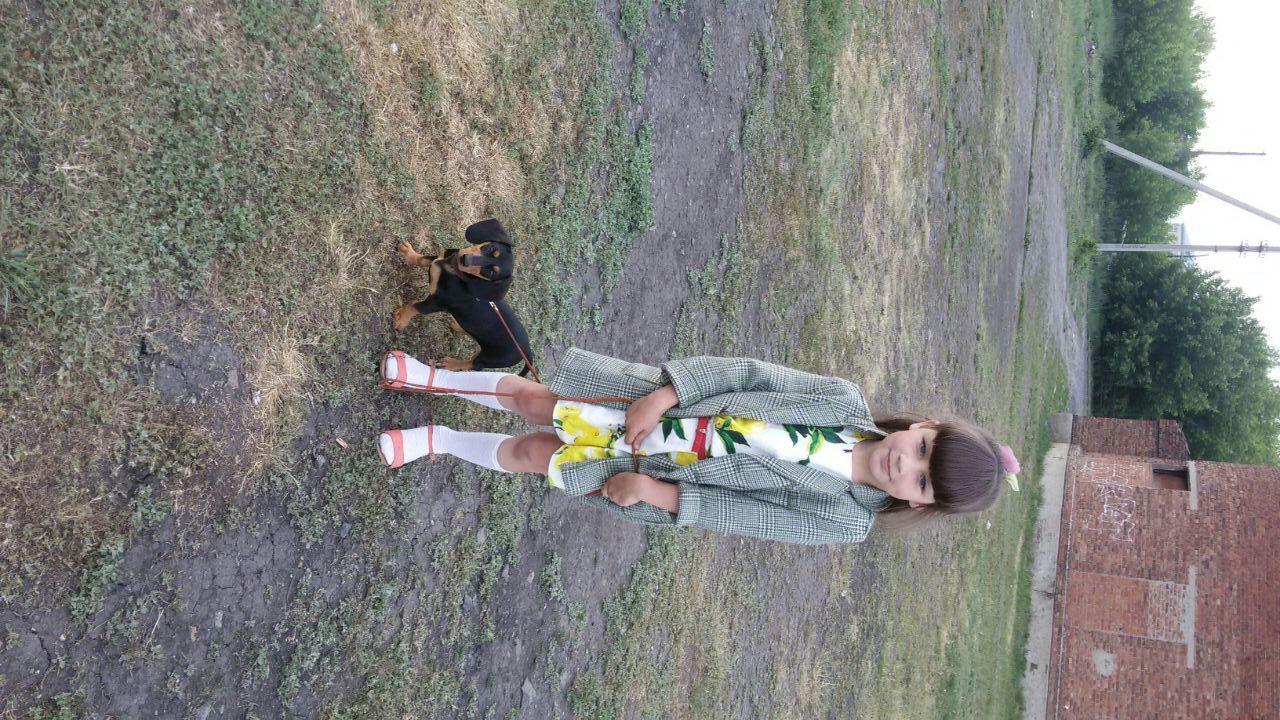 Гипотеза:
любимые питомцы повышают настроение, а значит, укрепляют здоровье, учат нас быть внимательными, добрыми и прививают любовь. Я думаю, полученная информация позволяет высказать гипотезу о том, что каждому человеку необходимо завести себе таксу, как любящего и преданного друга. А, если у вас нет возможности завести собаку, можно сшить мягкую игрушку. Она положительно влияет и на детей, и на взрослых.
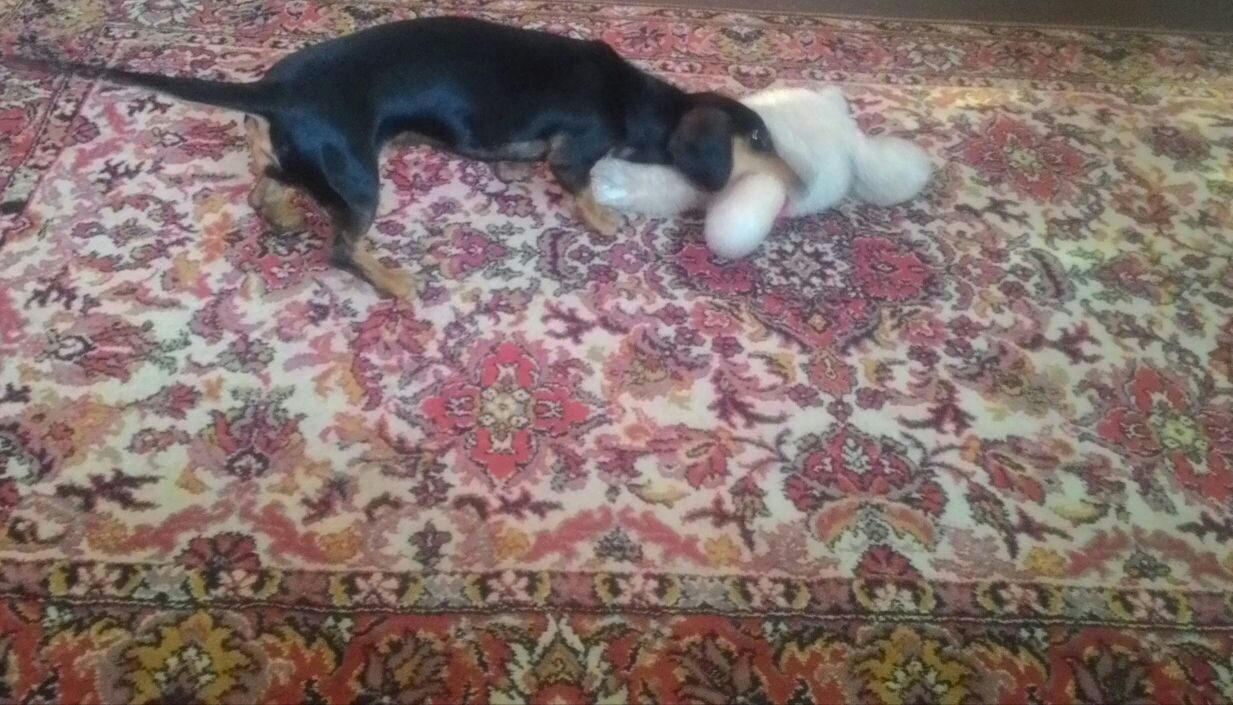 Та́кса  — охотничья порода собак, отличающаяся короткими ногами
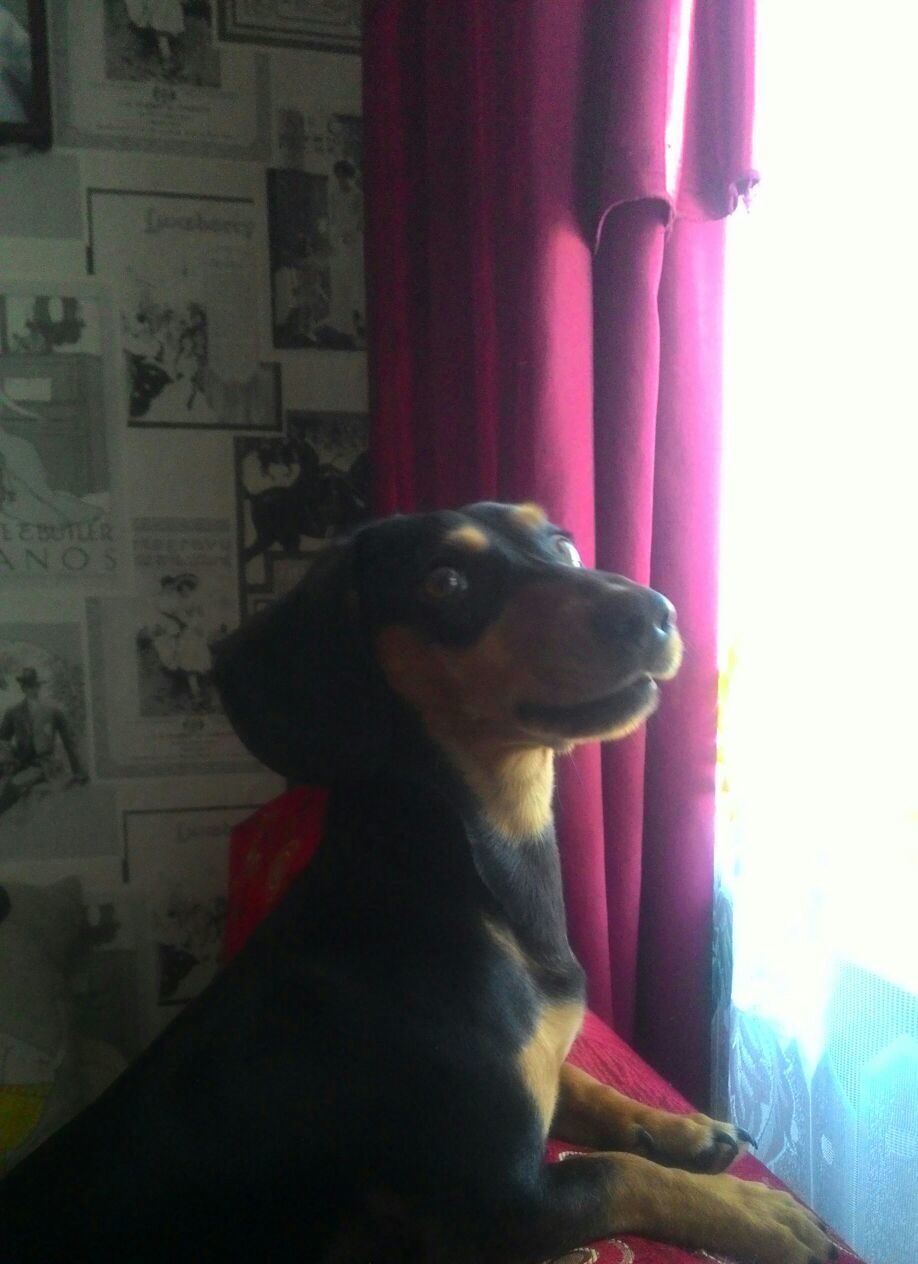 Современные таксы были выведены в Южной Германии, где их называли «Ползущий за барсуком», «Барсучий воин» и «Барсучья собака»
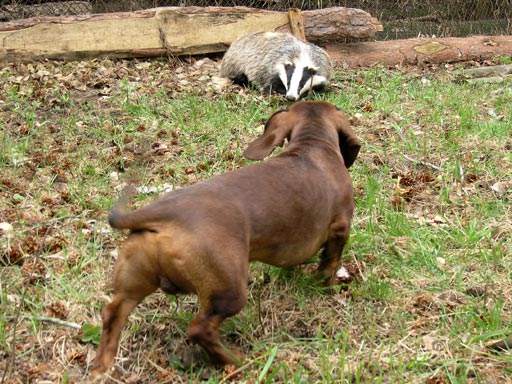 Существует несколько разновидностей такс, отличающихся размерами и весом — 
обычные
миниатюрные
 кроличьи.
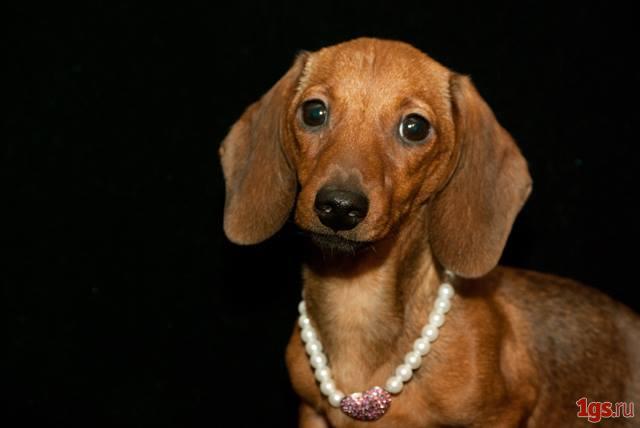 Кроличья 
такса
Таксы  бывают:
 гладкошерстные
длинношерстные
жесткошёрстные.
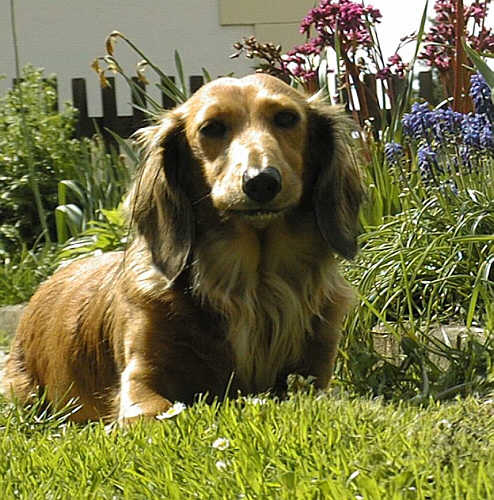 Длинношерстная 
такса
Такса самая старая порода охотничьих собак. Которых специально вывели для охоты в норах: на барсуков, лис, кроликов.
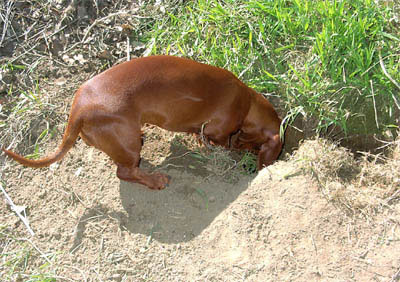 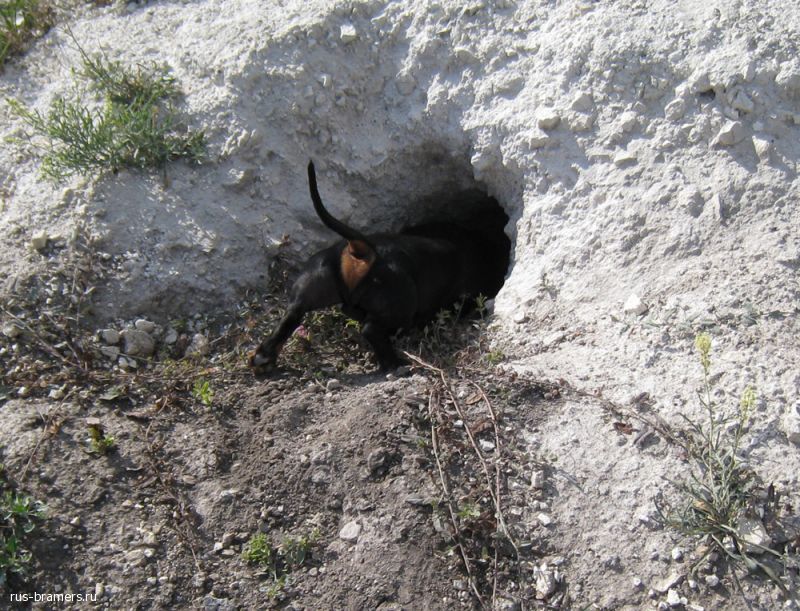 Есть версия, что таксы были известны еще в Древнем Египте. Найдены изображения на стенах в гробнице фараона
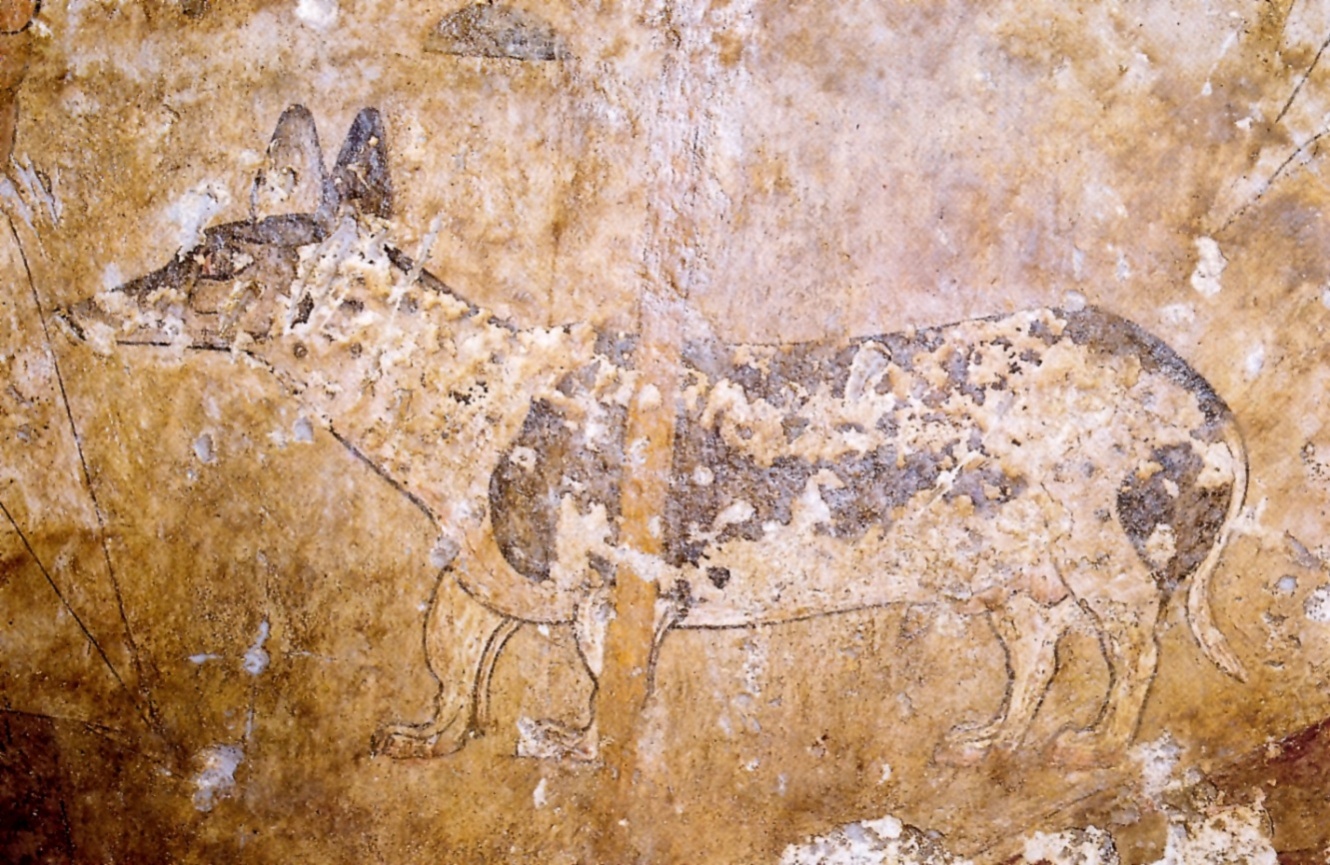 Но не смотря на большую популярность в Европе, в России ее как охотничью использовали очень редко, скорее, как декоративную.
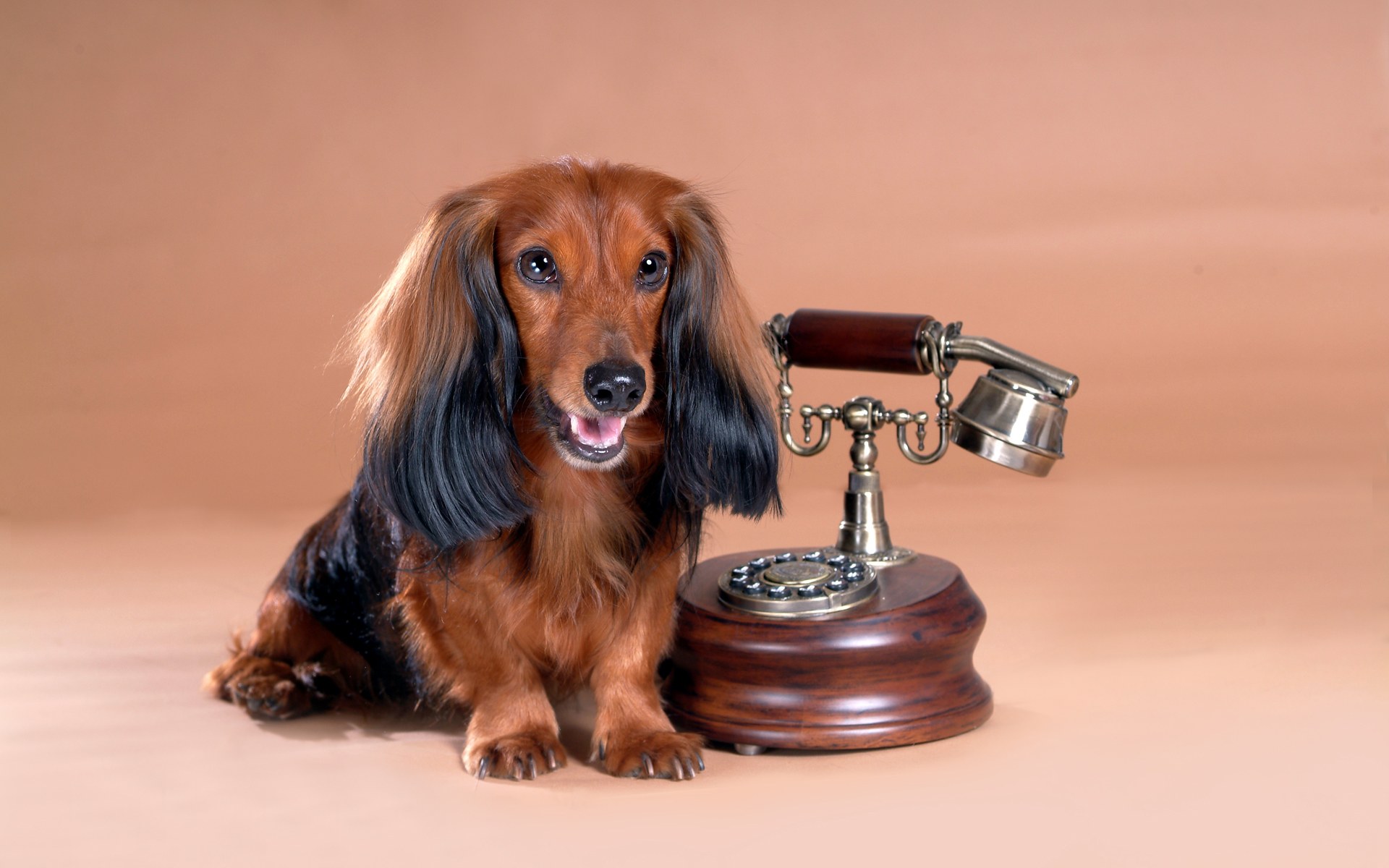 Предками таксы были низкорослые немецкие гончие. От них такса унаследовала способность долго преследовать добычу и громко лаять, сообразительность и выносливость, отменное чутье, бесстрашие в бою с противником и охотничий азарт. 	
	По натуре дружелюбная, активная, энергичная, с уравновешенным темпераментом и чувством собственного достоинства. Азартная, любопытная и неутомимая собака с превосходным чутьём.
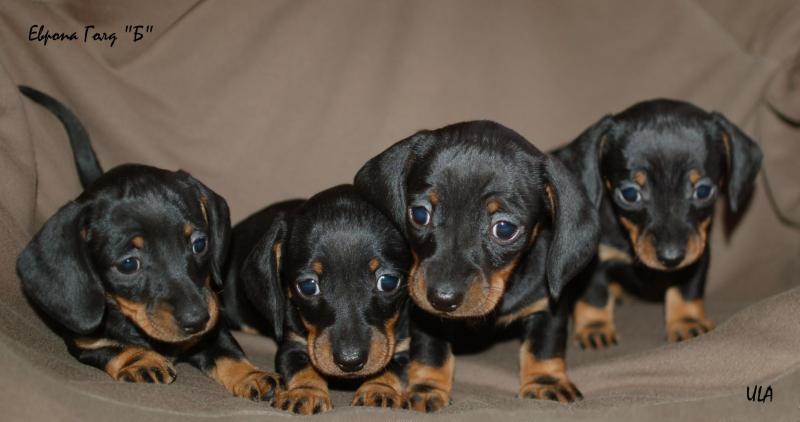 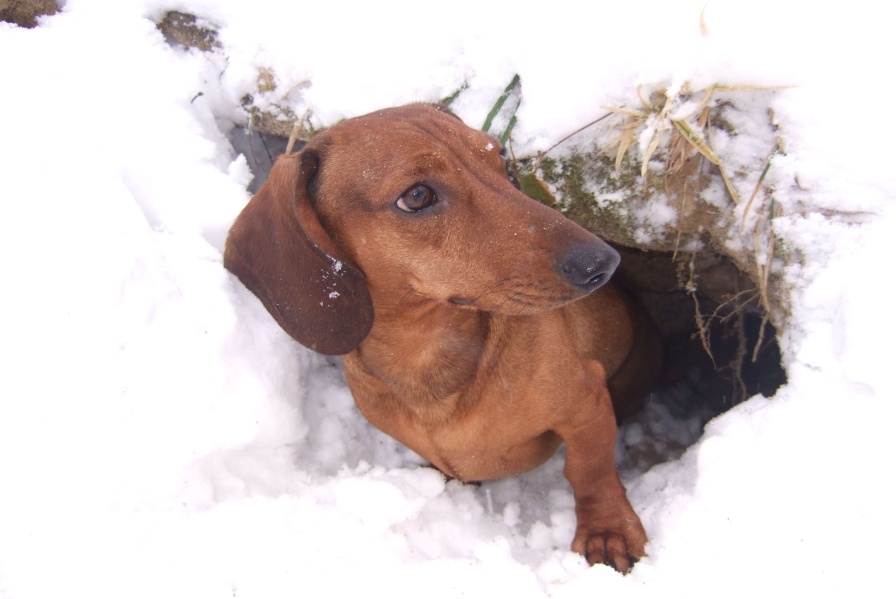 Самое главное, что нужно соблюдать при выращивании щенка – это рацион и режим питания. 
	С 1,5 до 3 месяцев щенка нужно кормить не менее 5 раз в день, с 3 до 6 месяцев – 4 раза в день, с 6 до  года 3 раза. В рацион должны входить белки, некоторые углеводы и жиры, минеральные вещества, микроэлементы и витамины. 
	Белковые продукты – это мясо, рыба, яйца, молочные продукты. Яйца щенку для начала лучше давать, добавляя в творог, не чаще 2 раза в неделю.
	 В рацион также должны входить крупы, прежде всего геркулес, а подращенным щенкам - овсянка, гречка, рис.
	 После 3-х месяцев нужно регулярно тереть морковку, и давать с маслом, сметаной – это источник витамина «А» 
Вареные овощи также полезно давать (свекла, тыква, капуста). Приучать нужно и к сырым овощам, ягодам и фруктам. 
	Соблюдая все рекомендации, владелец щенка может вырастить и воспитать полноценную охотничью собаку.
Собака - друг человека.
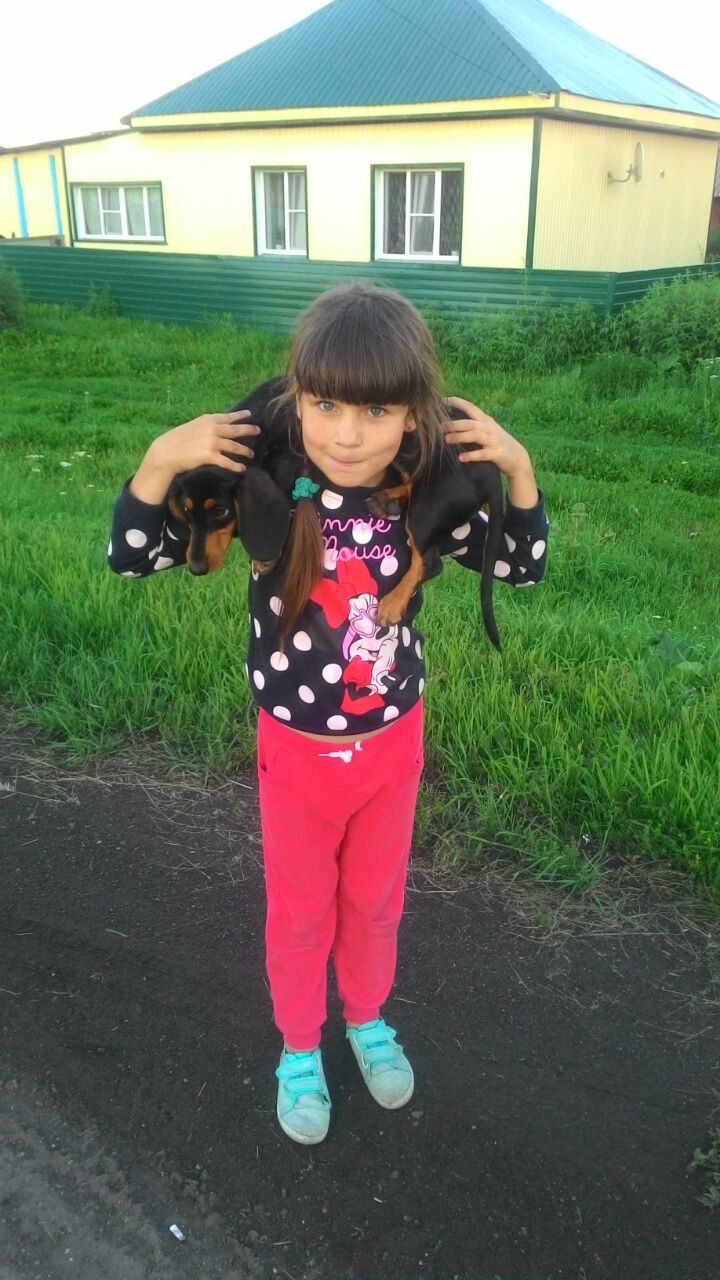 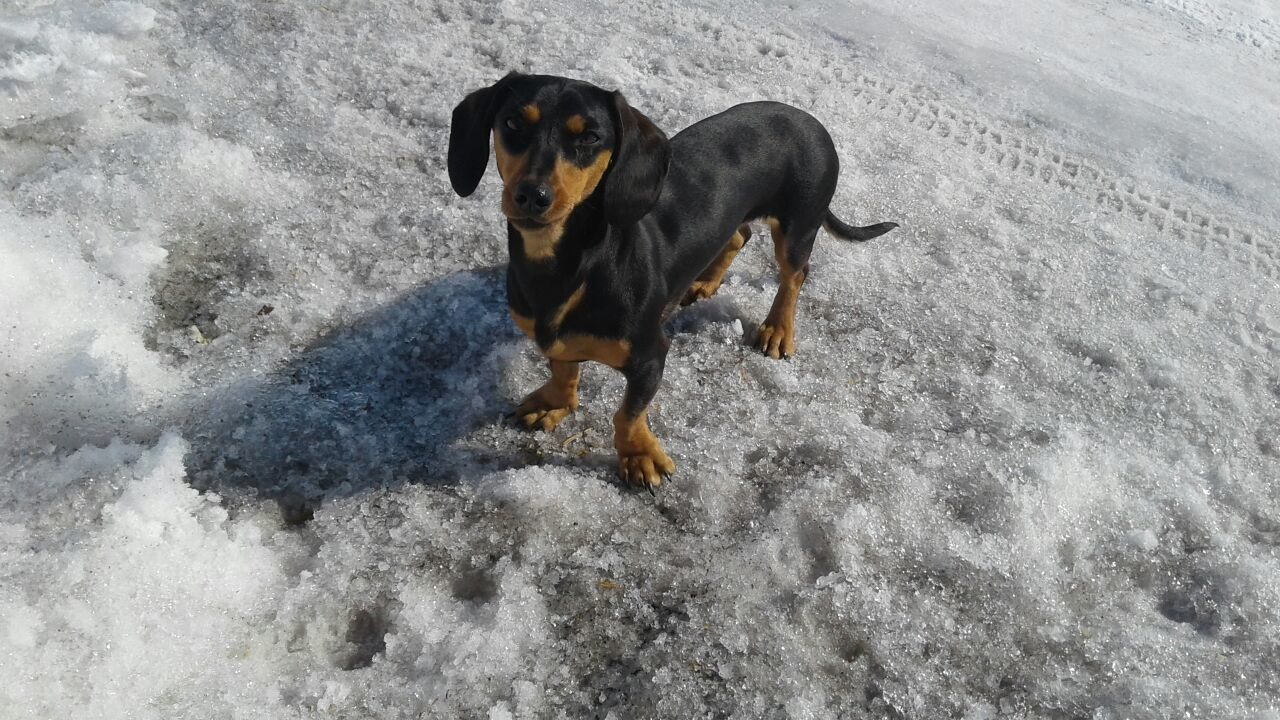 Мои наблюдения за Юзой.
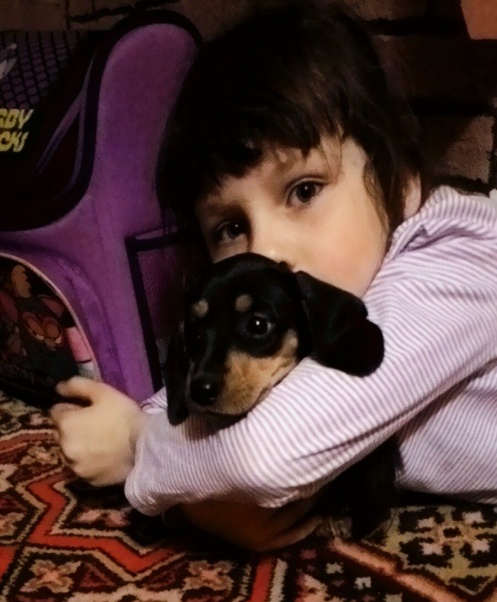 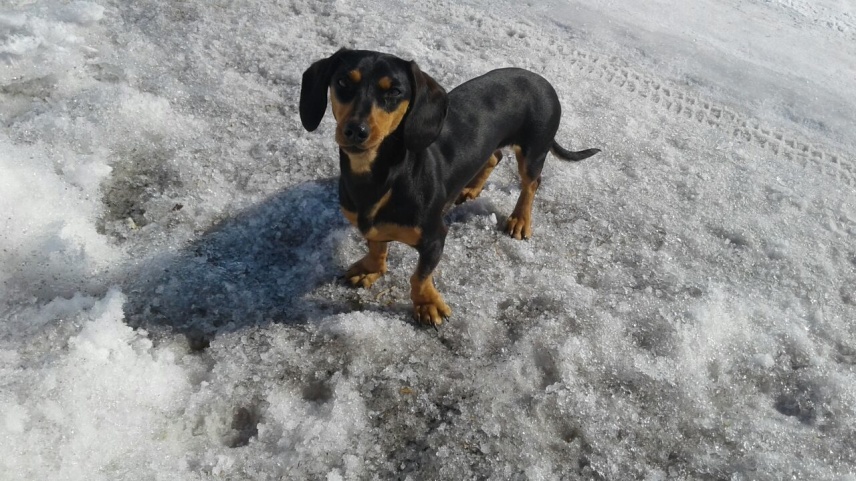 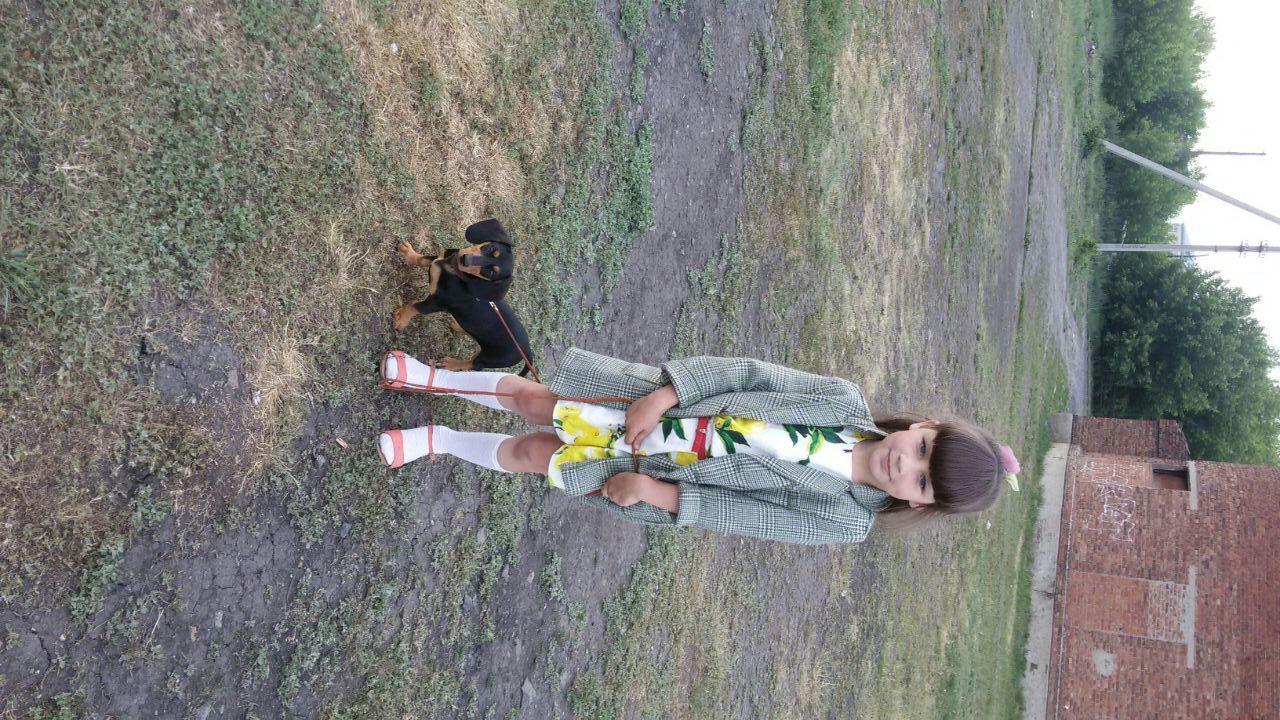 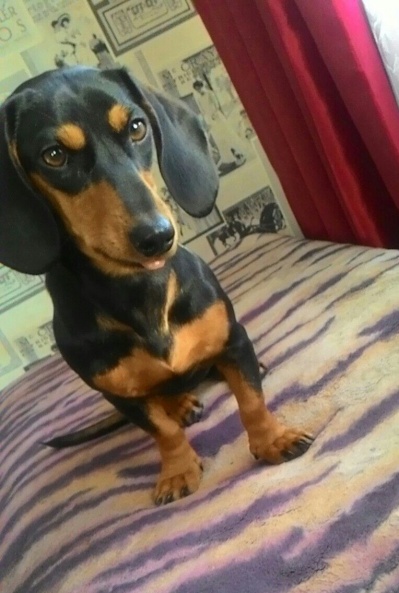 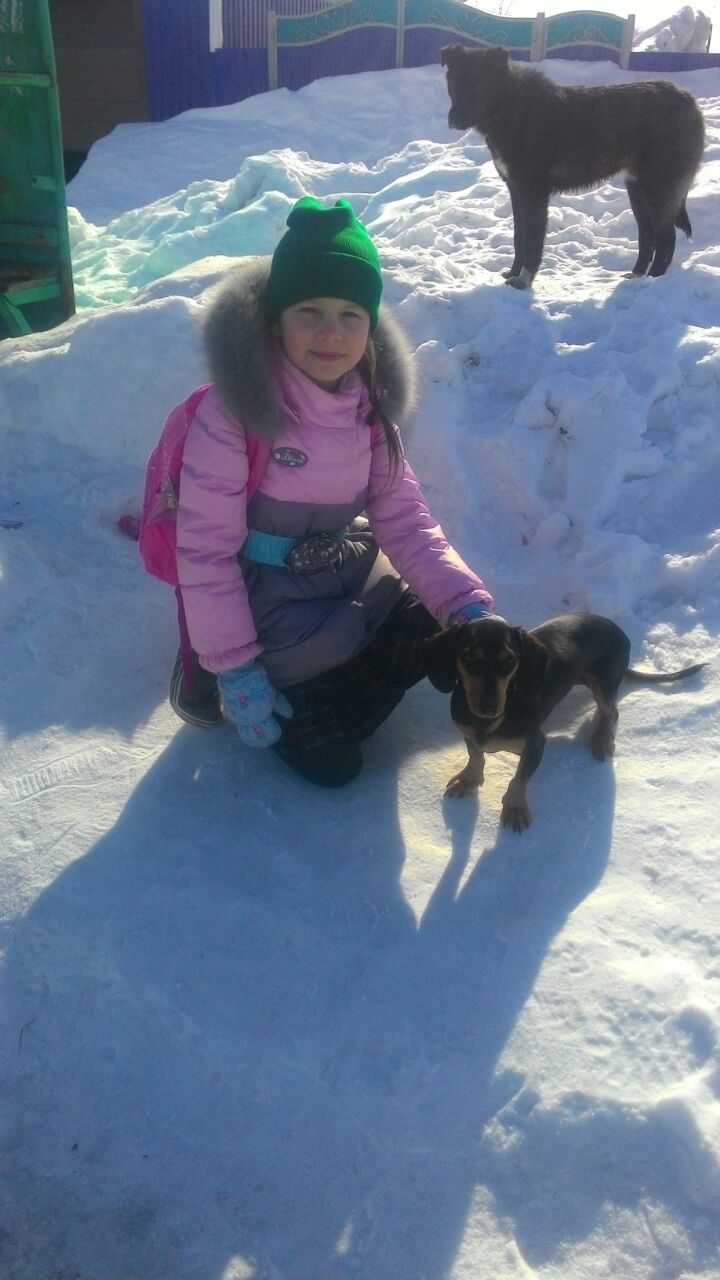 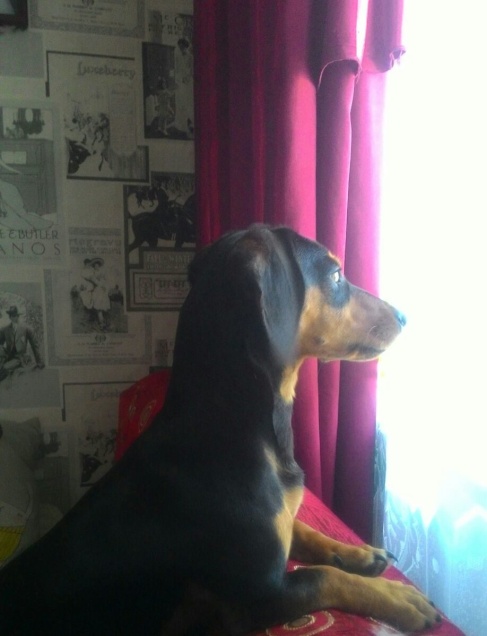 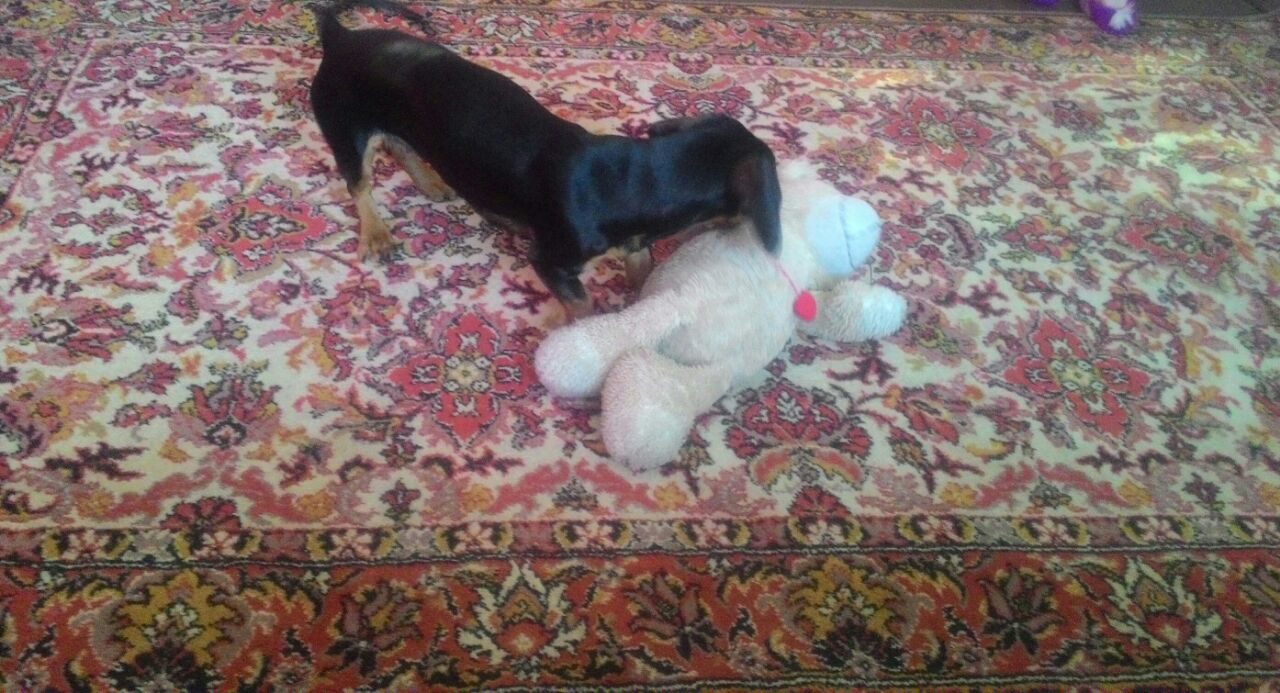 Анкета «Домашние любимцы»
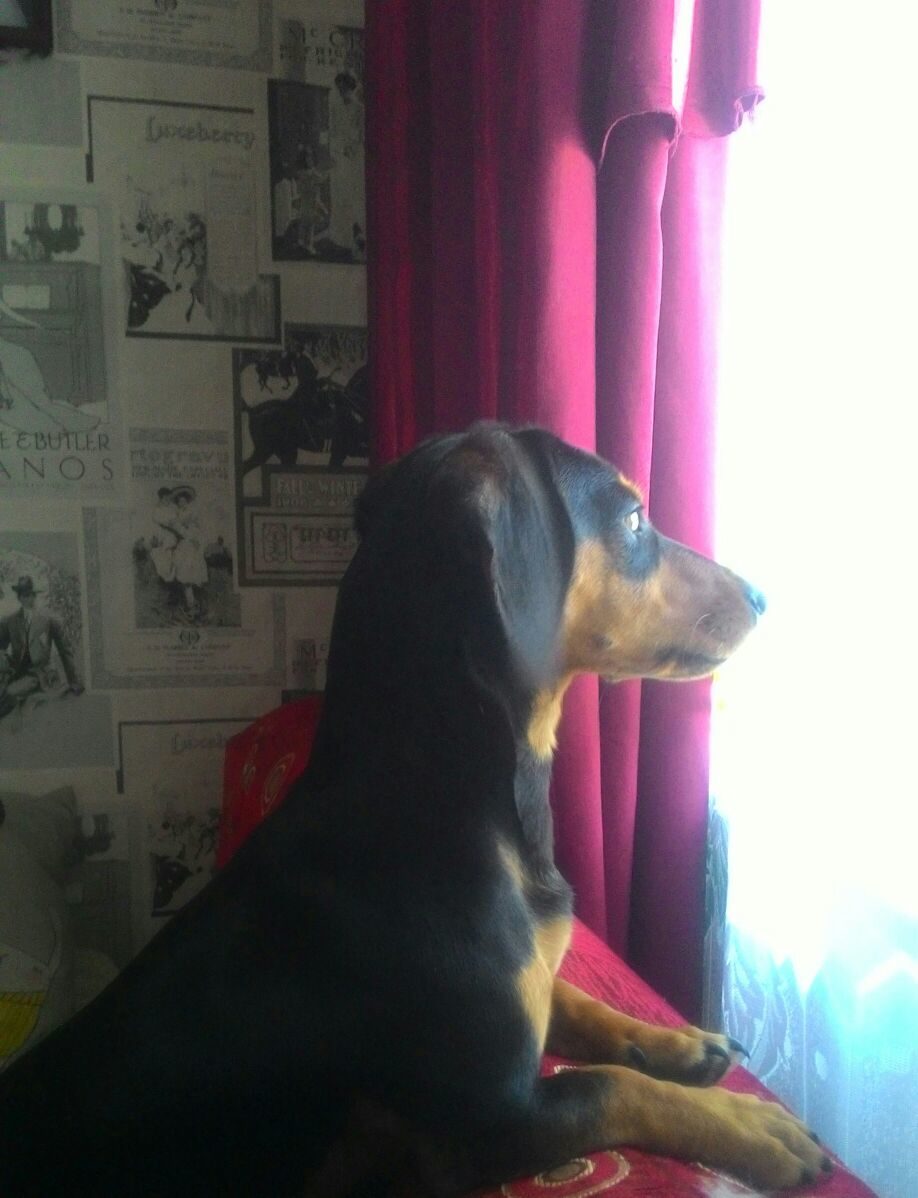 Опрос показал, что в семьях проживают следующие животные:
- кошка – 11чел.
- собака – 10 чел.
- попугай – 3 чел.
На вопрос о том, как появилось домашнее животное 
в доме, мы получили следующие ответы:
- нашли на улице – 4 чел.
- подарили – 7 чел.
- купили – 4 чел.
- забрали питомца от родственников – 2 чел.
Вопрос о том, хотите ли вы завести кого-нибудь ещё
 из животных, дал такой результат:
- да – 11чел
- нет – 6 чел.
Какие игрушки  были раньше?
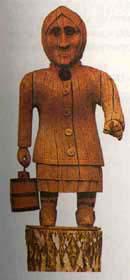 Первые упоминания об игрушках можно встретить в книгах античного мира. Также игрушки изображали на сосудах и фресках. Но самые лучшие свидетельства – это сами игрушки, найденные археологами. 
Первые из известных кукол - египетские. Они имели уже подвижные суставы, настоящие волосы, тщательно выточенные конечности. Огромное разнообразие кукол было и в античном мире: здесь и глиняные животные (птицы, черепахи, лягушки, зайцы, змеи, обезьяны).
 Греческие дети забавлялись и троянским конем, начиненным солдатами и офицерами. Греческие и римские куклы делались частью из воска, частью из глины, иногда ярко размалевывались. 
Множество игрушек, изображавших мамонта, носорога, медведя, было найдено на территории Сибири. Они были выполнены из бивня мамонта и мягкого камня
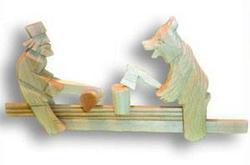 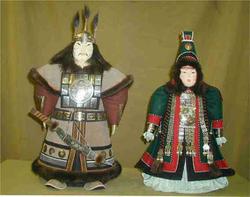 Откуда пошли мягкие игрушки.
На Руси было большое многообразие куколок. Самые первые куклы делались из золы. Из очагов бралась зола, смешивалась с водой. Потом скатывался шарик, и к нему прикреплялась юбка. 
   Известна еще одна очень древняя кукла. Когда женщина остригала свои волосы, то она их собирала в небольшой мешочек и делала куклу. Считалось, что когда человек заболевал, то его надо было обложить такими куклами и он выздоровеет.
  Самая распространенная детская игровая кукла - "стригушка". Делалась она из стриженой травы. Когда женщина уходила в поле, она брала ребенка и, чтобы он мог играть с чем-то, делала ему куклу из травы. Часто такую куклу использовали и в лечебных целях. Когда ребенок болел, то в такую куклу вплетали лечебные травы. А когда ребенок играл с ней, то запах травы оказывал лечебное действие на него.
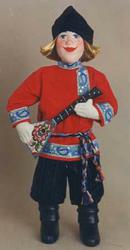 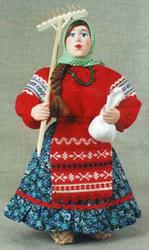 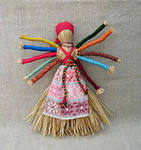 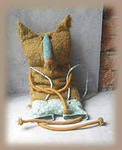 Русские народные игрушки
Есть еще одна кукла, которая сопровождала ребенка с самого детства и до тех пор, пока не "уходила", т.е. не рвалась, портилась. Делалась она из старых вещей матери, причем без использования ножниц и иглы. Почему так? Для того чтобы жизнь ребенка была не "резаная и не колотая". До рождения малыша, чтобы согреть колыбельку, в нее клали эту куклу. А после рождения кукла висела над колыбелькой и охраняла малыша от порчи. Когда ребенок подрастал, он с ней играл. 
Вот такие были куклы. И это лишь малая часть из всего того многообразия. Все они несли в себе магическое действие. Эти знания жили очень долго и передавались из поколения в поколение. Если человек хочет верить и видеть силу, как кажется на первый взгляд, в простенькой куколке, то эта кукла и станет для него магичной.
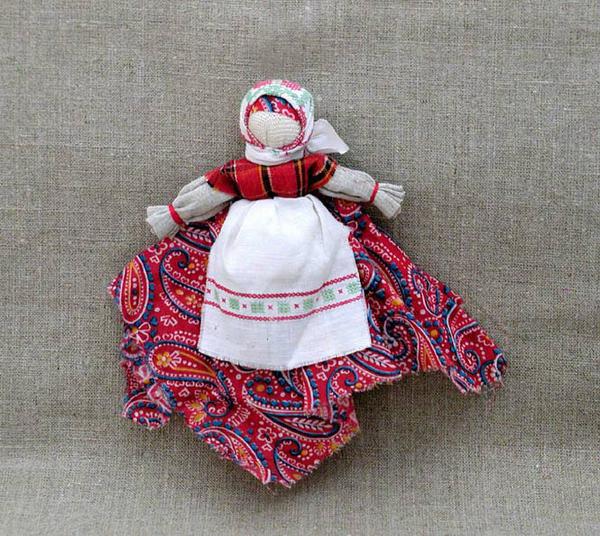 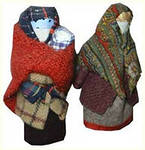 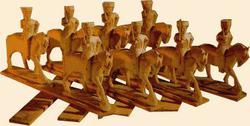 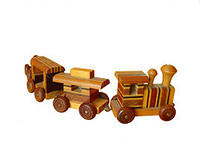 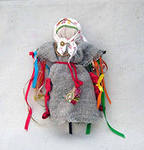 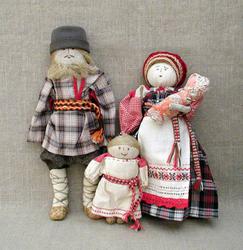 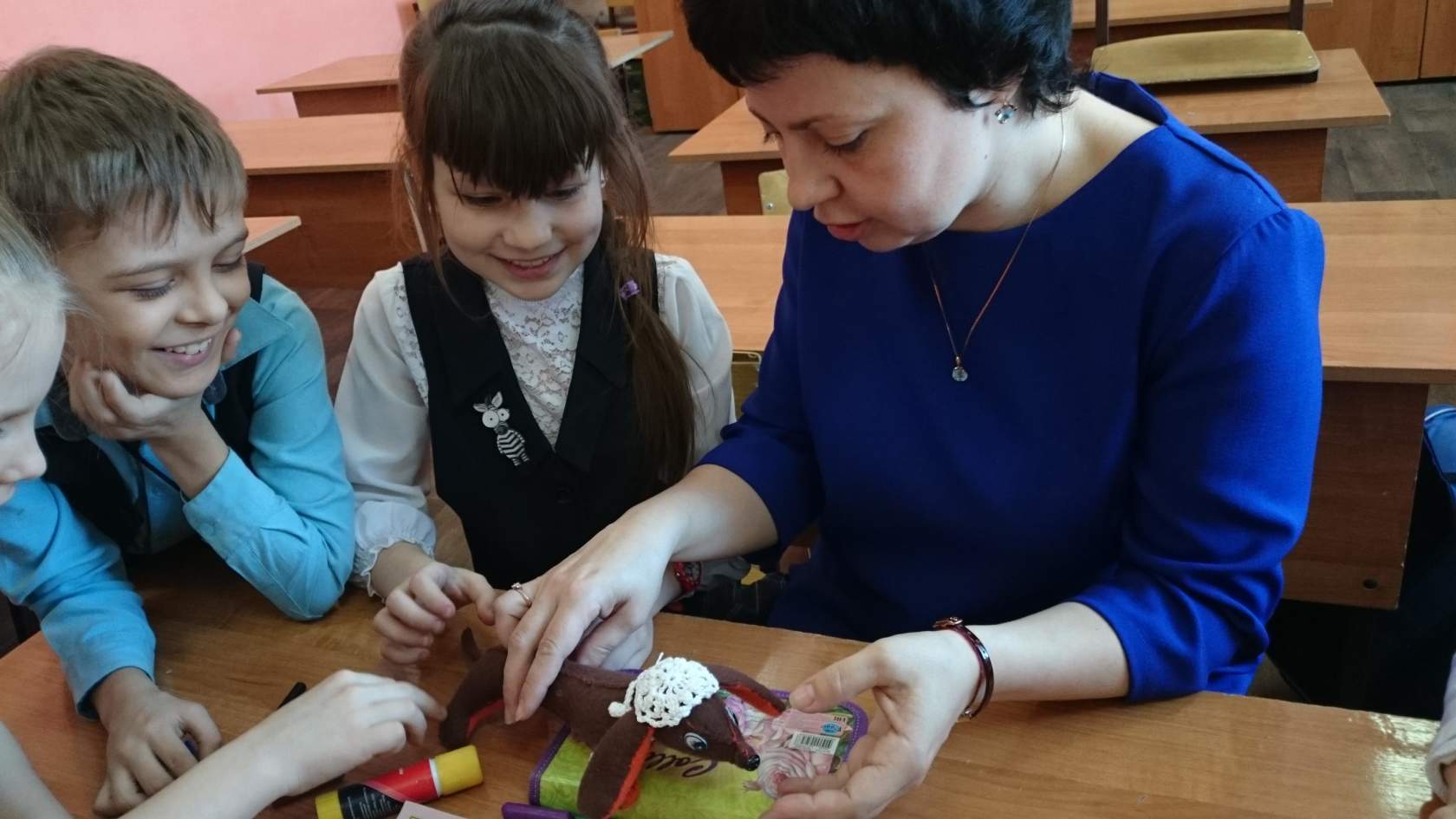 С тех пор играть мягкими игрушками стало любимым занятием не только девочек, но и мальчиков.
Я, как и многие дети, тоже люблю играть мягкими    игрушками. Мне мягкие игрушки нравятся потому, что они мягкие, пушистые и нежные. И ещё они помогают мне засыпать, когда я их обнимаю.
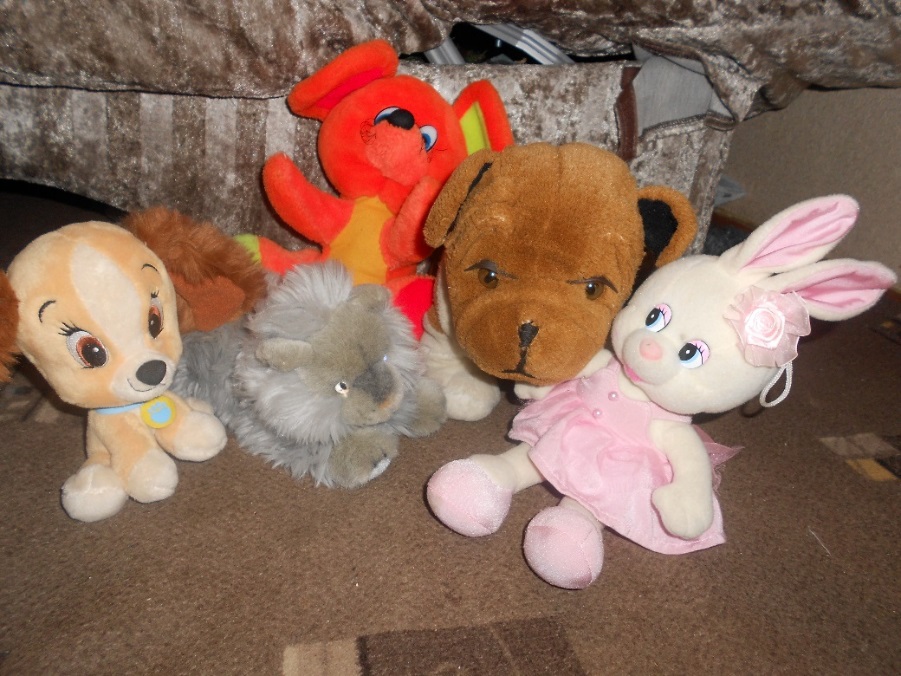 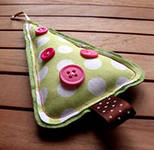 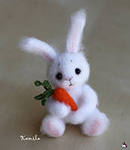 Современные мягкие игрушки
Современные мягкие игрушки шьют из разных материалов, могут пригодиться и предметы одежды, такие как перчатки и носки. Не выбрасывайте старые пуговицы, ленты, они тоже пойдут в дело.
Современные мягкие игрушки многому научились: они уже и поют, и разговаривают, и танцуют.
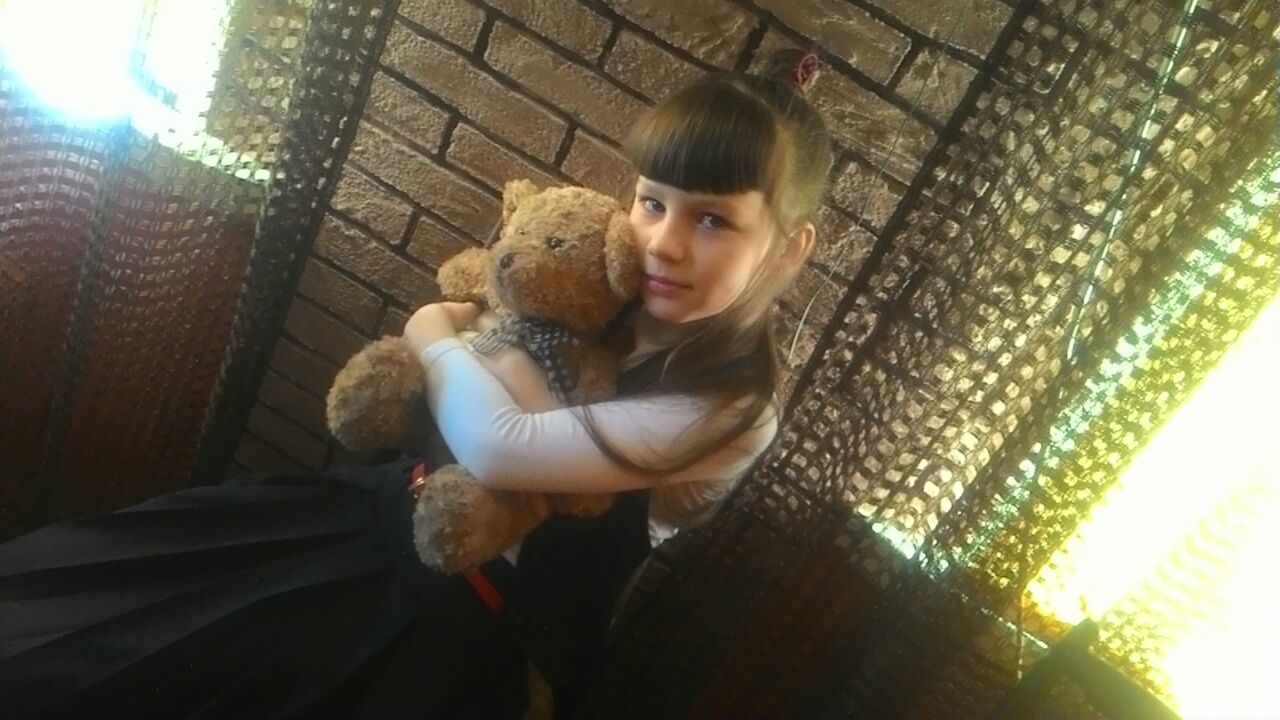 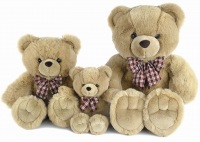 Для чего детям нужны игрушки?
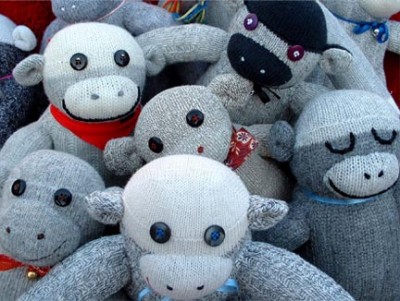 Взрослые люди разработали мягкие игрушки, которые полностью имитируют домашнего любимца: котенка или щенка. Но не это главное.
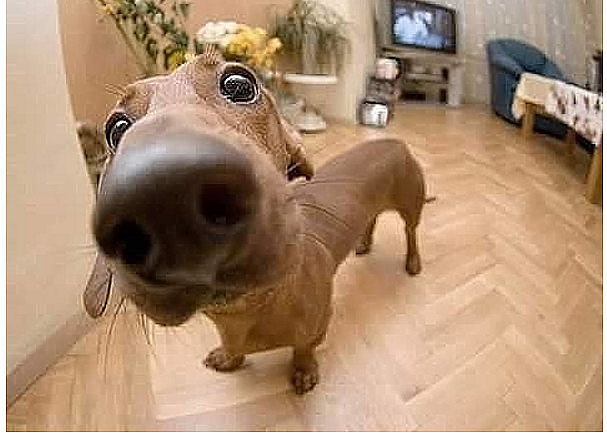 Самое главное достоинство мягкой игрушки — дарить нежность и утешать малышей. В минуты грусти малыш держит их на руках, нежно прижимая к себе, вцепляется в них, когда ему плохо.
Материалы и инструменты
  Для    выполнения     работ    необходимы      следующие     материалы, инструменты и приспособления: 
Иглы ручные
Ножницы
Шаблоны
Ткань 
 Нитки
 Мел, карандаш, ручка
 Бумага для выкройки - картон
Синтепон
Цветные ленты, бусины
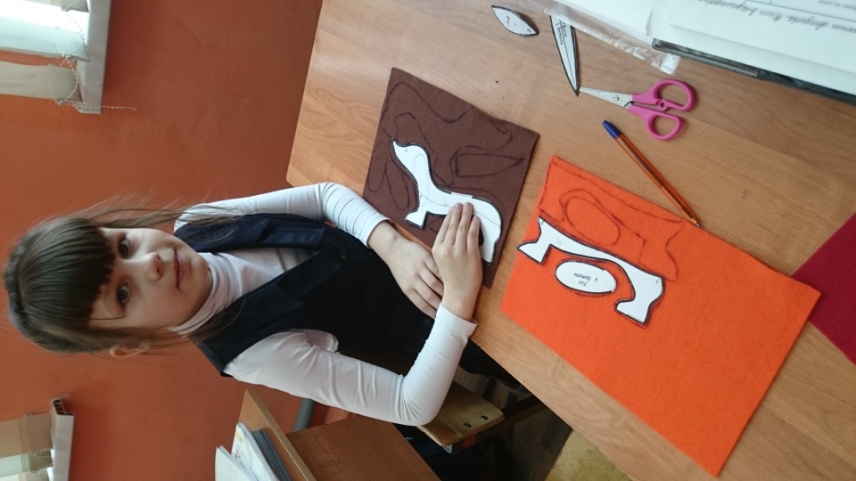 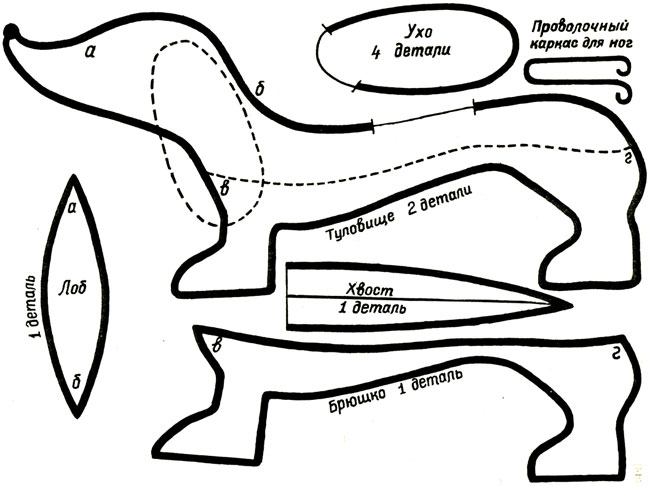 Создание продукта проекта
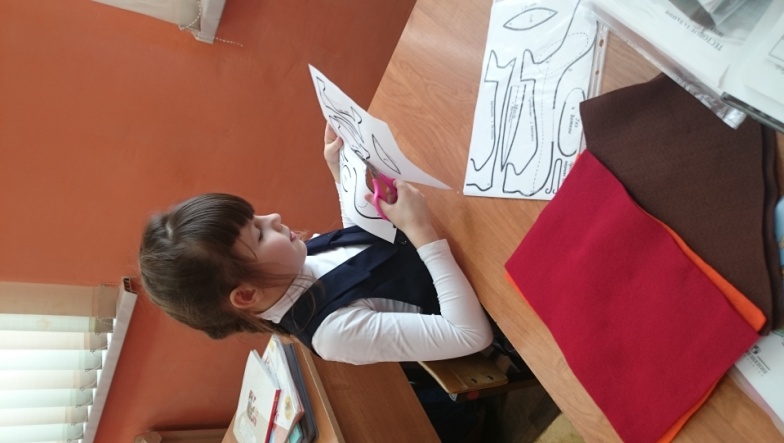 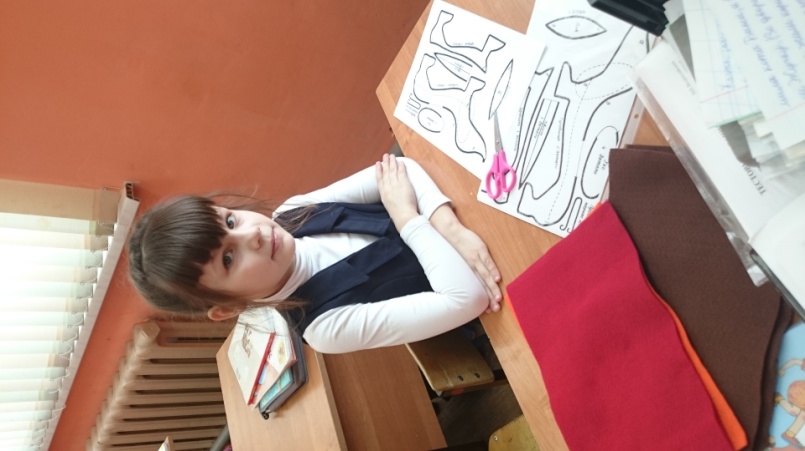 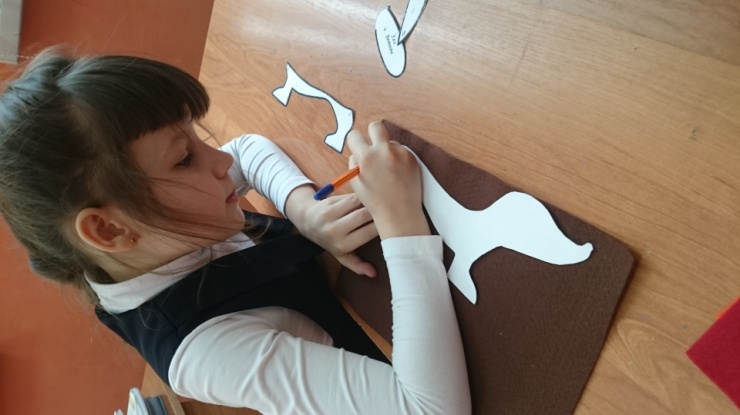 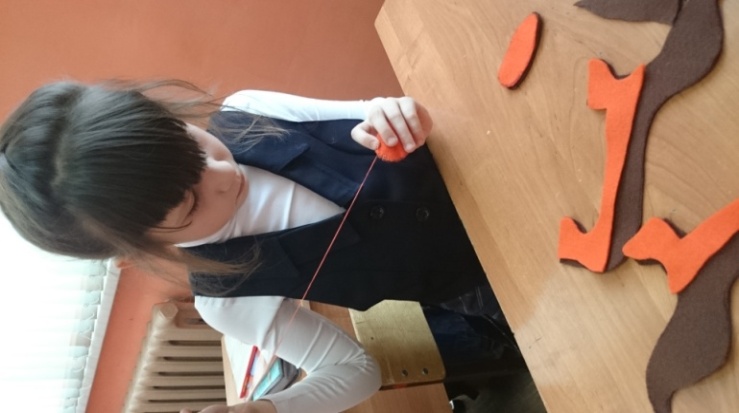 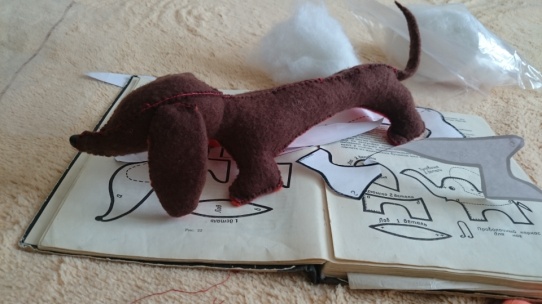 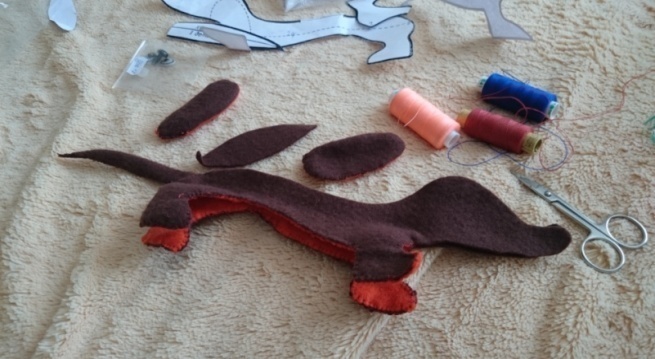 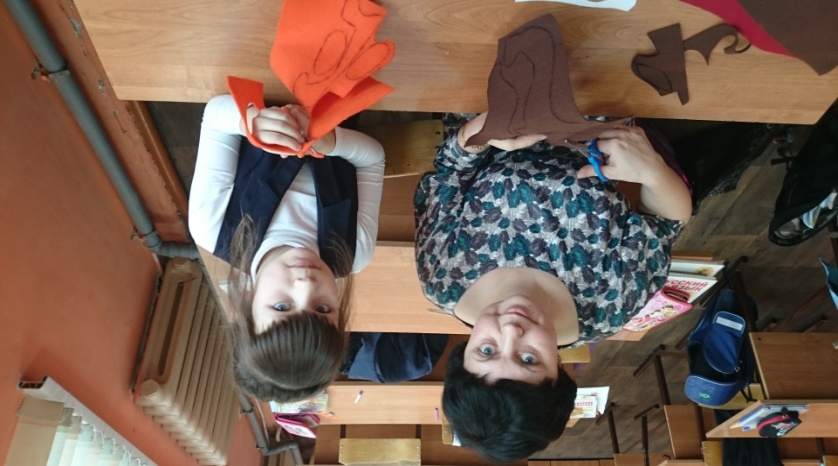 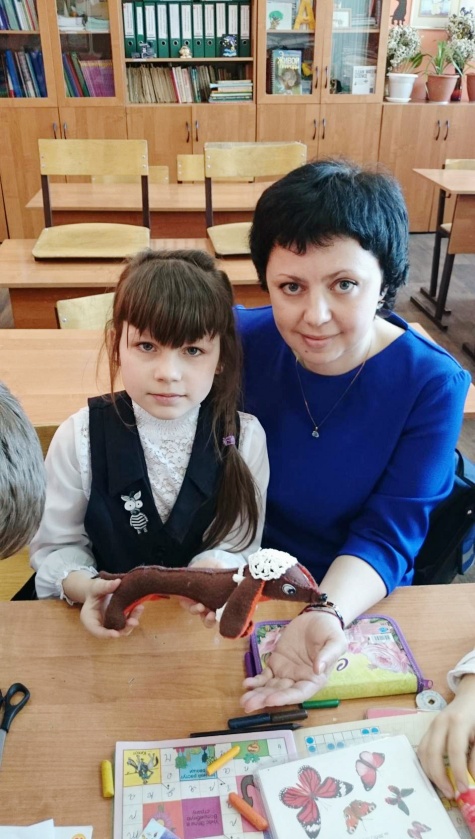 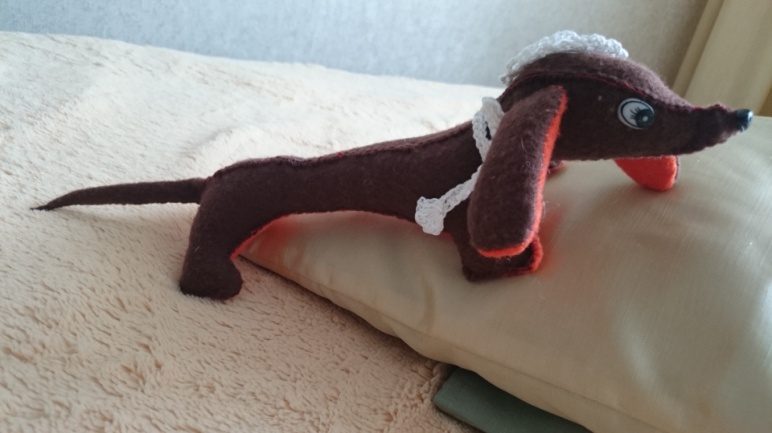 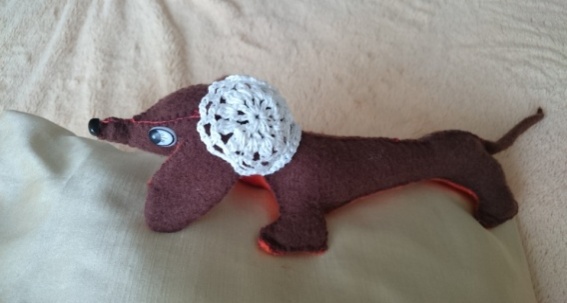 Последовательность изготовления мягкой игрушки .
  1. Приготовить   лекала  туловища,   передней   части   головы,   верхней и нижней лап, уха, носа и хвоста.  Детали  комбинируются  из  фетра  разных  цветов,  поэтому  раскрой  и  соединение их отдельных частей удобнее вести одновременно.  
    2.По  лекалу туловища, хвоста, лба, ушей вырезать:
2 детали  туловища,
4детали  ушей,
1 детали  хвоста,
1 деталь лба.
   3. Раскроить   из оранжевой  ткани 2 детали живота, 2 детали ушей. Животик  сшейте между двумя деталями туловища. Сшейте части в области головы, потом лоб от переносицы до затылка.  
4.Сюда же пришить и сшитые попарно детали ушей.  Важный момент –  вшивание ушей  в   голову.  Используется шов «вперед иголку».   .
5. Заполнить  набивочным  материалом заготовку головы. Через отверстие на спине поместите в середину вату и зашейте отверстие.
6. Носик  и глаза - и  прикрепить  на переднюю  часть головы. 
7.Украсить игрушку шарфиком на шее и шапочкой на голове.
Правила техники безопасности при выполнении ручных работ: 

    быть внимательной; 
    надевать  напѐрсток  на  средний  палец  правой  руки,  чтобы  не   уколоть его; 
    вкалывать иглы и булавки только в игольницу, 
    не шить погнутой иголкой;  
    не вкалывать иглы в одежду; 
    класть ножницы справа от себя с сомкнутыми лезвиями; 
    передавать  ножницы  только  с  сомкнутыми  лезвиями  и  кольцами  вперѐд.
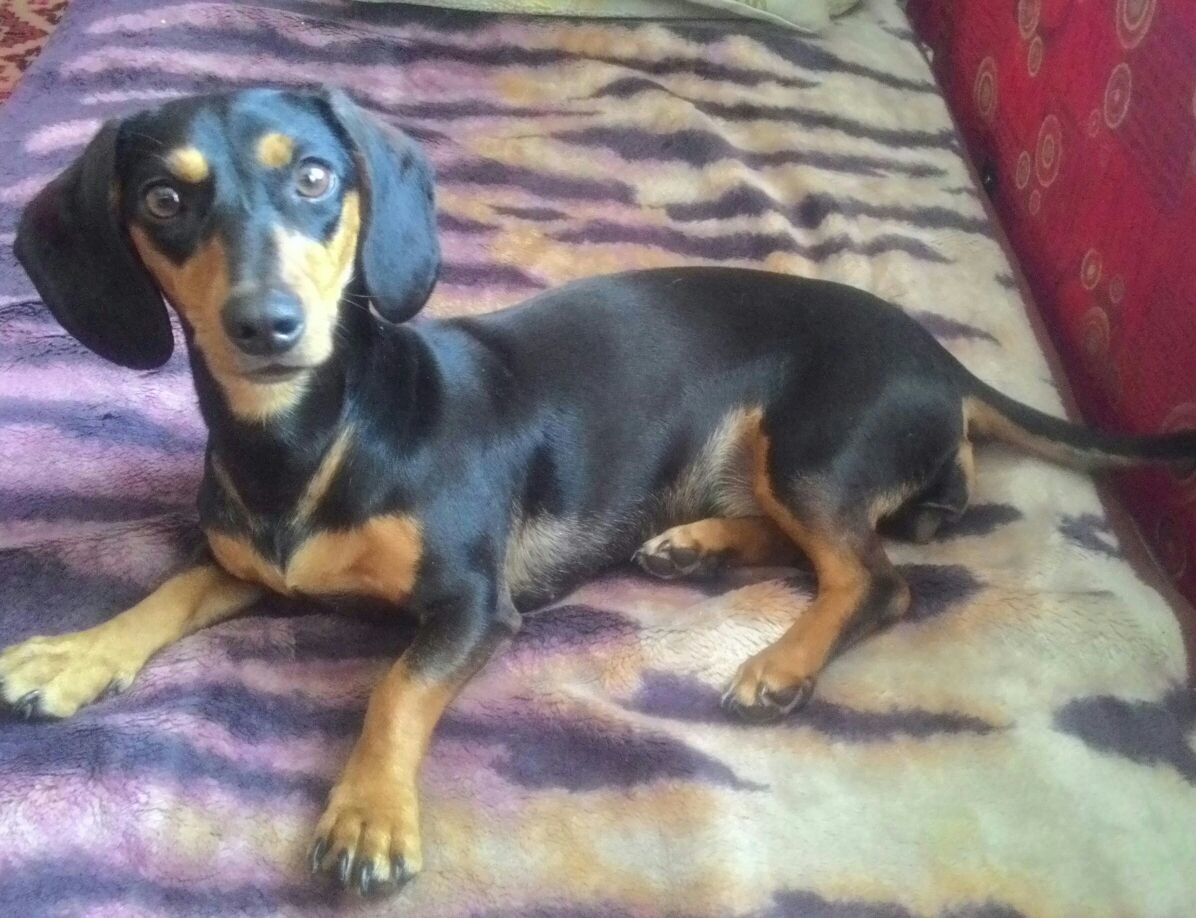 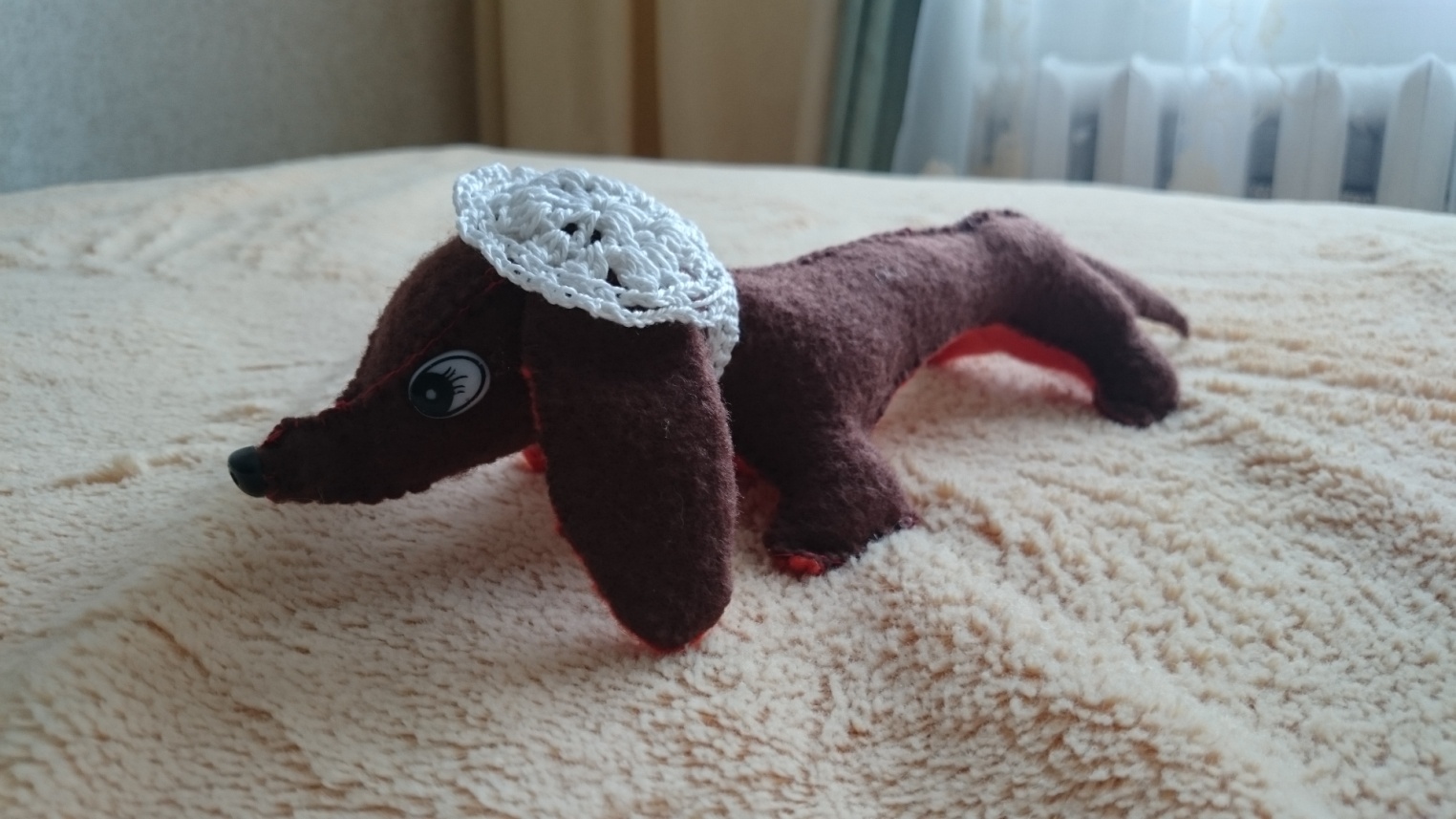 Такса по имени Вальди была официальным символом Олимпийских игр 1972 года.
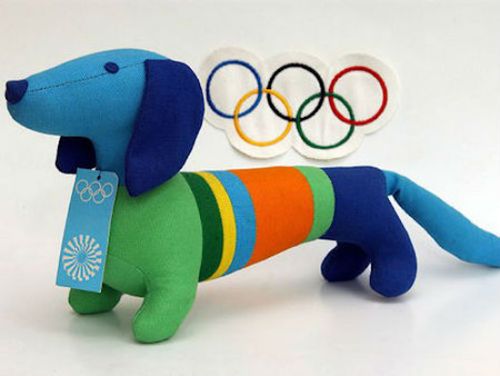 Длинношерстная Такса по имени Гренуй была любимицей императора Наполеона
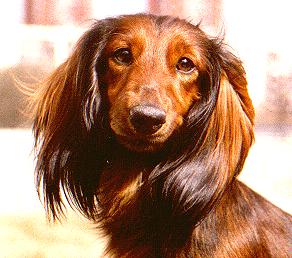 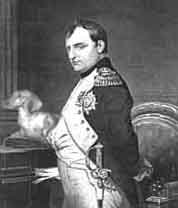 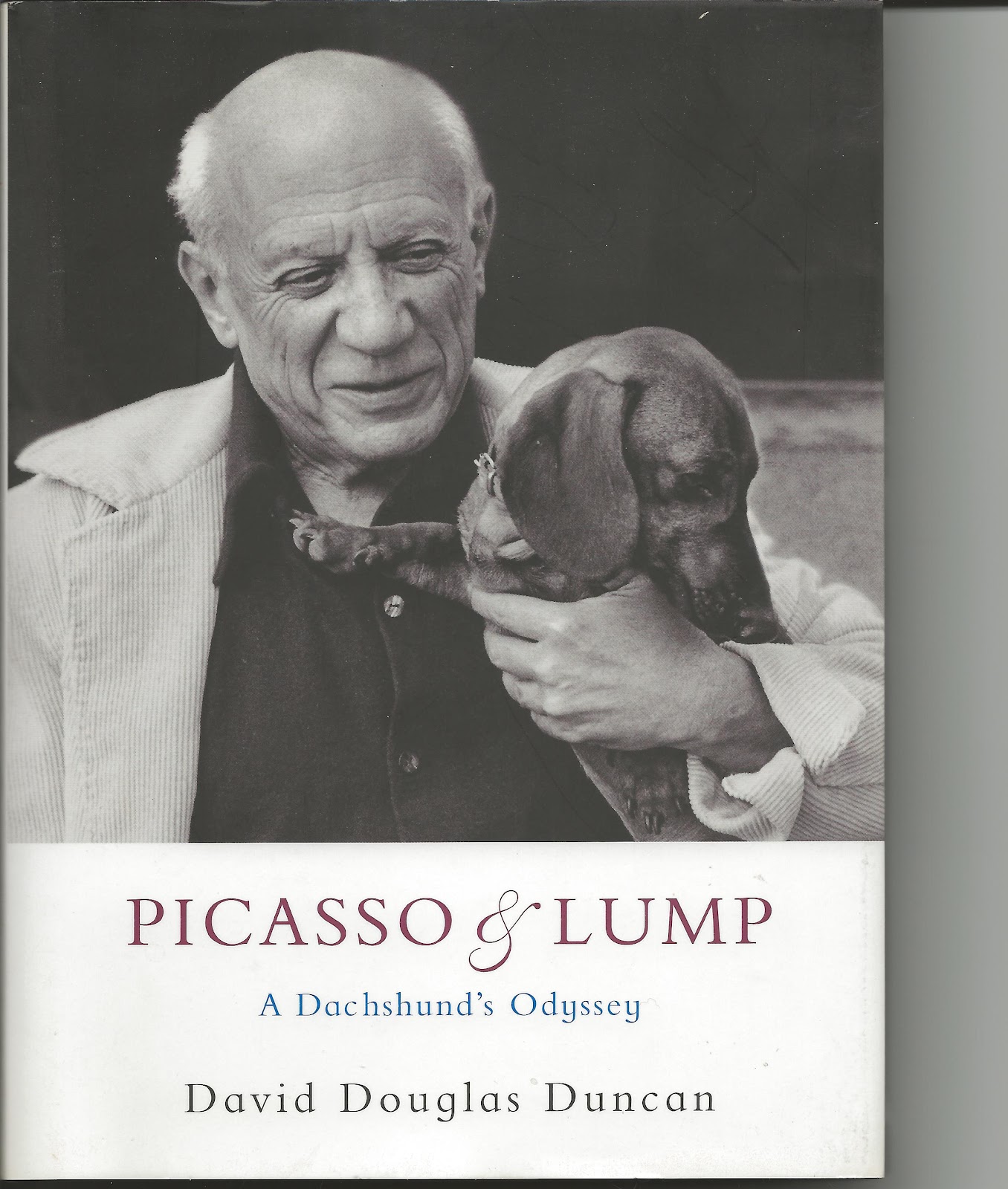 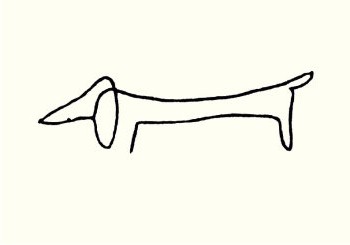 Таксу Пабло Пикассо звали Ламп
У Антона Павловича Чехова жили две таксы Бром и Хина.
Таксу Чехов описал в своем произведении «Каштанка»
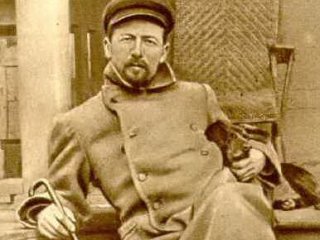 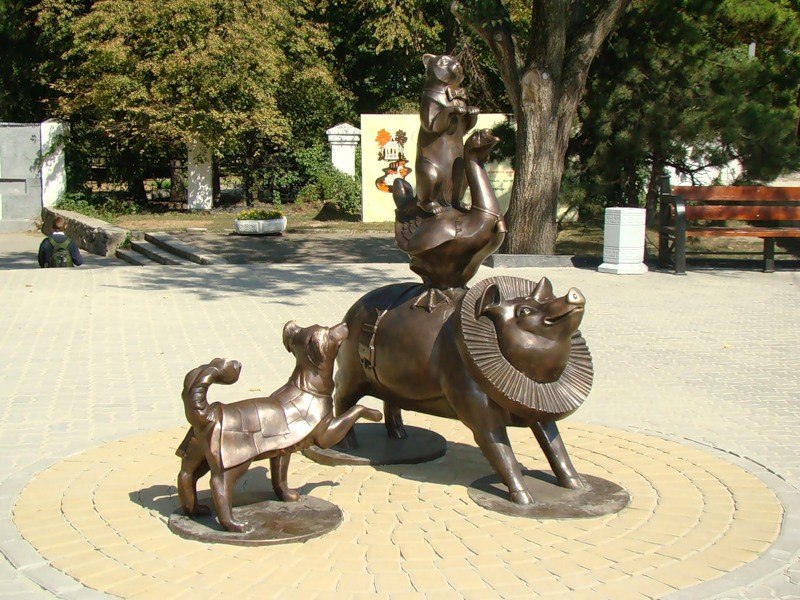 Известный французский океанограф 
Жак-Ив Кусто также был любителем этой породы.
Его две рыжие таксы с трудно произносимыми для русских именами Bulleи Scaphandrier всюду путешествовали с ним. Кусто брал своих такс на самые экзотические сафари и очень переживал, когда охоте они чуть не погибли.
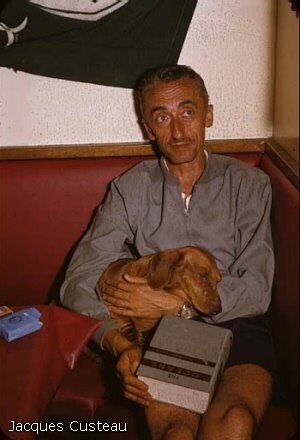 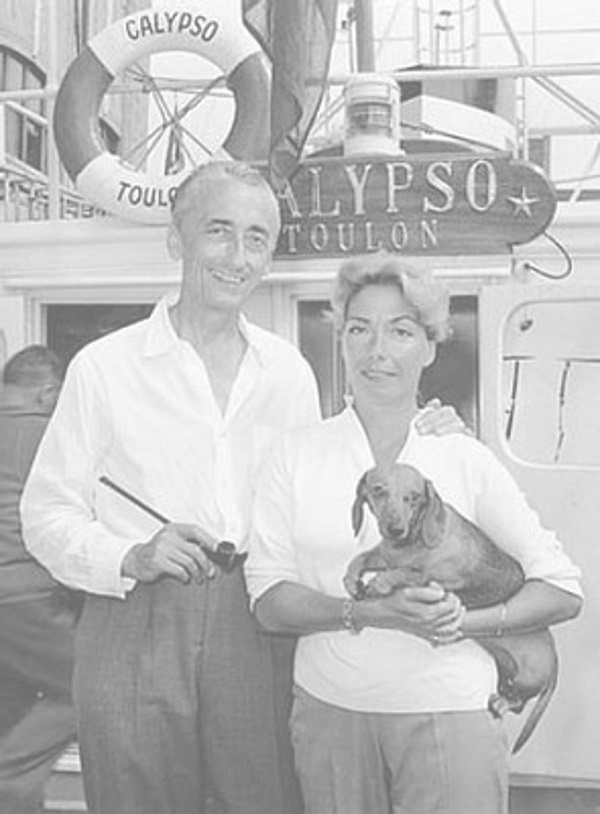 Такса  – любимая собака у Ирины Аллегровой и у актрис Ольги Будиной и Ольги Кабо, актёра Игоря Скляра.
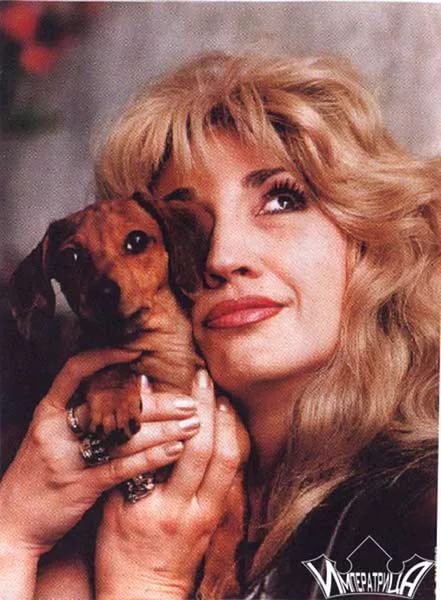 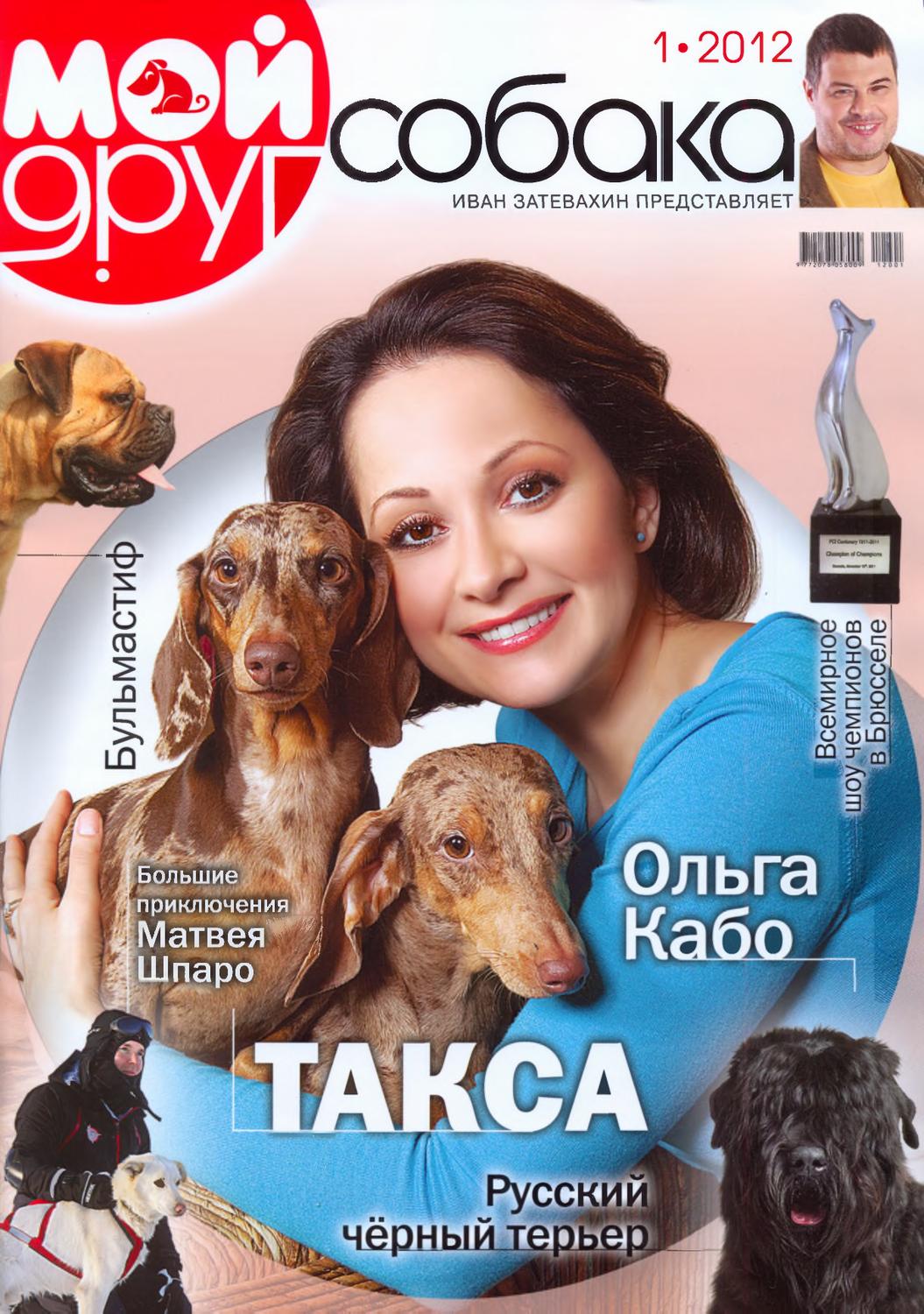 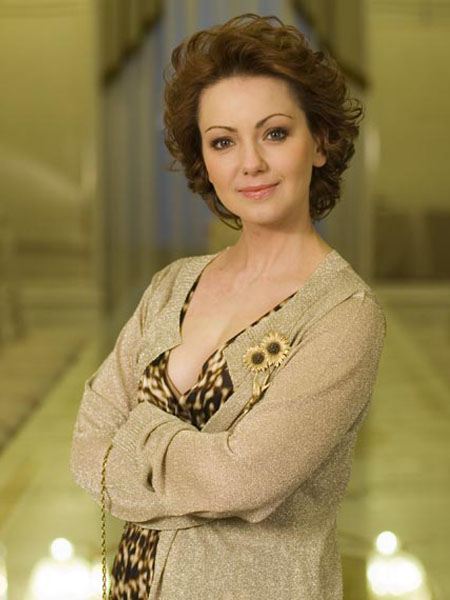 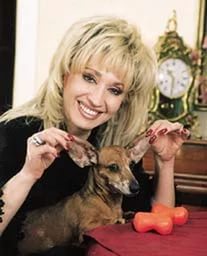 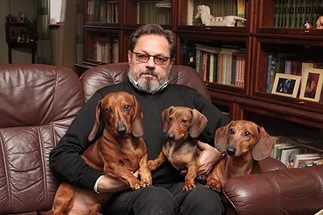 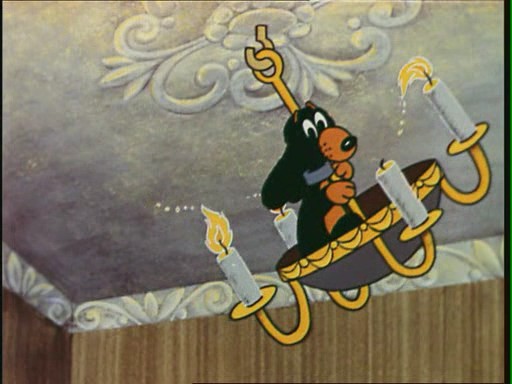 В сказке «Малыш и Карлсон» Малышу на день рождения подарили таксу по имени Бимбо
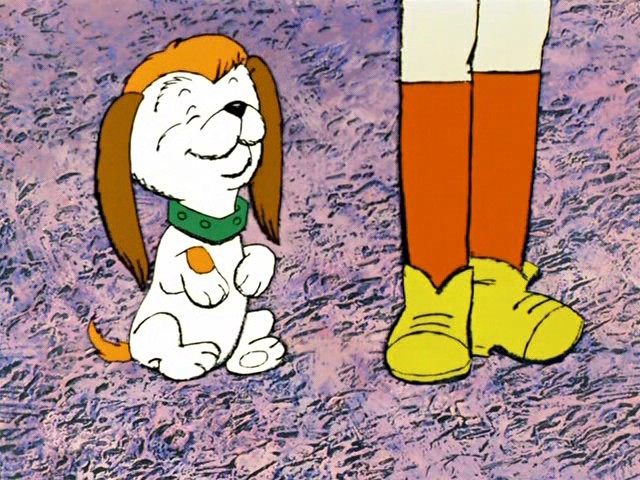 Такса по имени Матильда была собакой Барона Мюнхгаузена
Собаку необходимо не только кормить и выгуливать, ей необходим определенный климат. Ее нужно любить и понимать, чтобы она стала надежным товарищем и защитником.
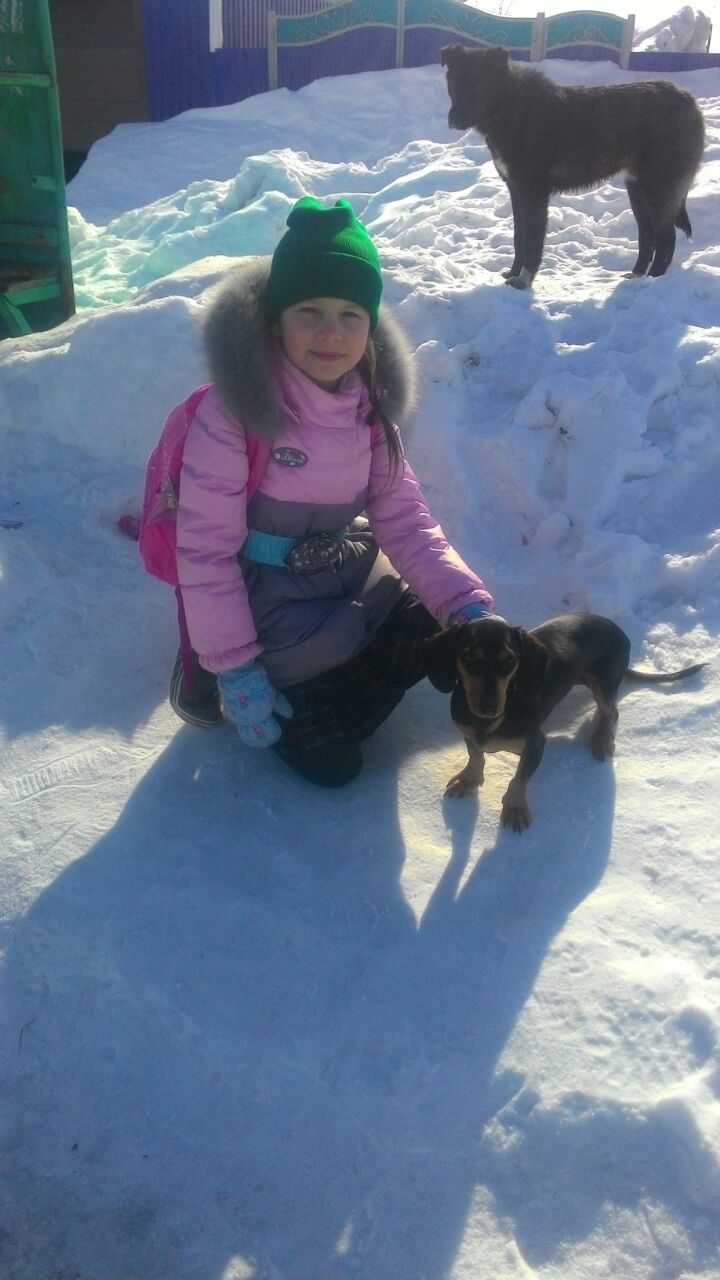 ТаксаУмная, энергичнаяОхотится, охраняет, играетМой самый верный другЮза
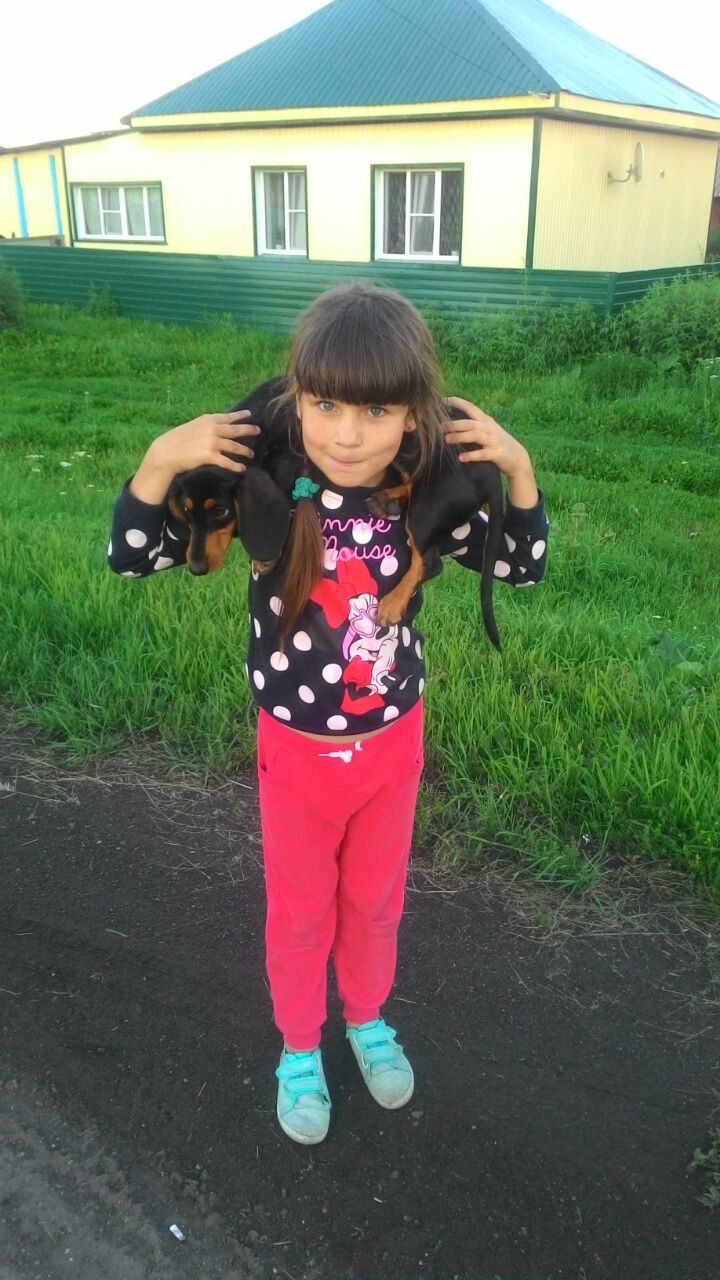